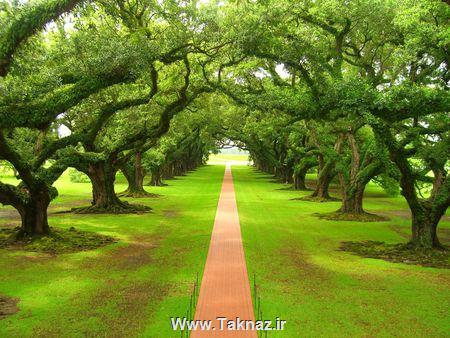 بسمِ الله الرّحمن الرّحیمالحمدُ للهِ ربِّ العالمینَ *الرّحمنِ الرّحیمِ *مالِکِ یومِ الدّینِ *إیّاکَ نعبُدُ و إیّاکَ نَستَعینُ *إهدِنَا الصّراطَ المستقیمَ *صراطَ الّذینَ أنعَمتَ عَلیهِم *غیرِ المَغضوبِ عَلیهِم و لاَ الضّالّینَ *
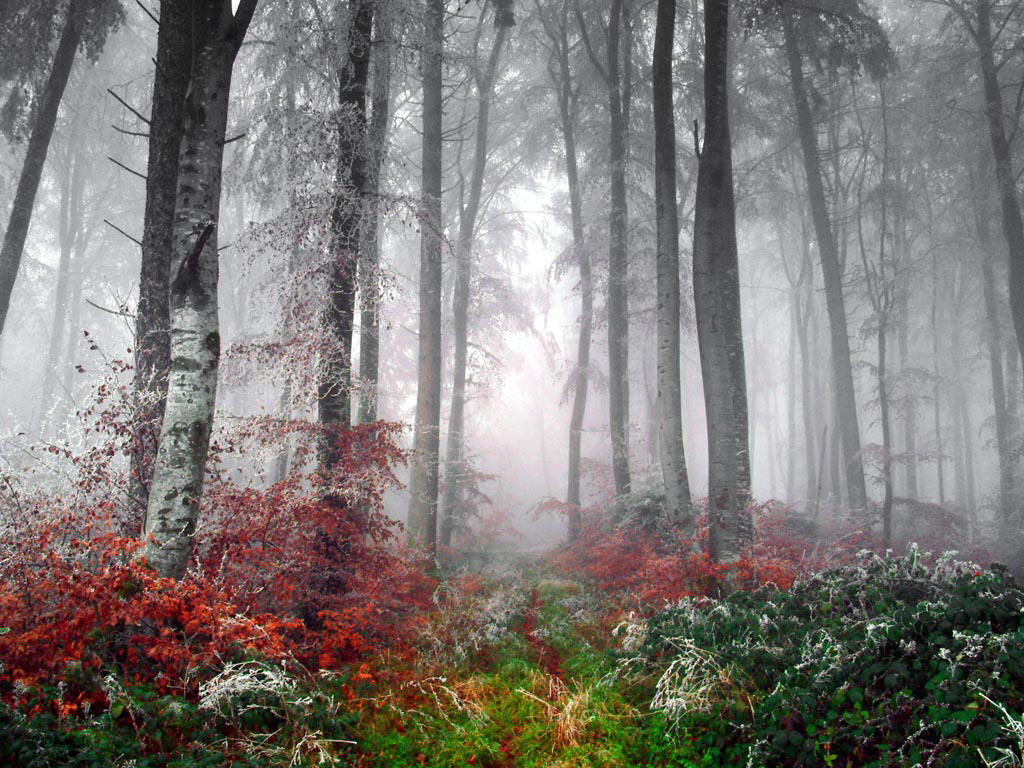 السَّلامُ عَلَيکُمْ أيُّهَا الطُّلّابُ ، 
أَهْلاً وَ سَهْلاً فِي الصَّفِّ الثّانی ؛ 
کَيفَ حالُکُمْ ؟ 
اَلسَّنَةُ الدِّراسيَّةُ الْجَديدَةُ مَبْروکَةٌ . 
هَل أنتُم قادِرونَ عَلَی فَهْمِ الْعِباراتِ الْبَسيطَةِ ؟
تصاویر این درس همگی از مناظر جنگلی گوناگون ایران عزیزمان انتخاب شده است .
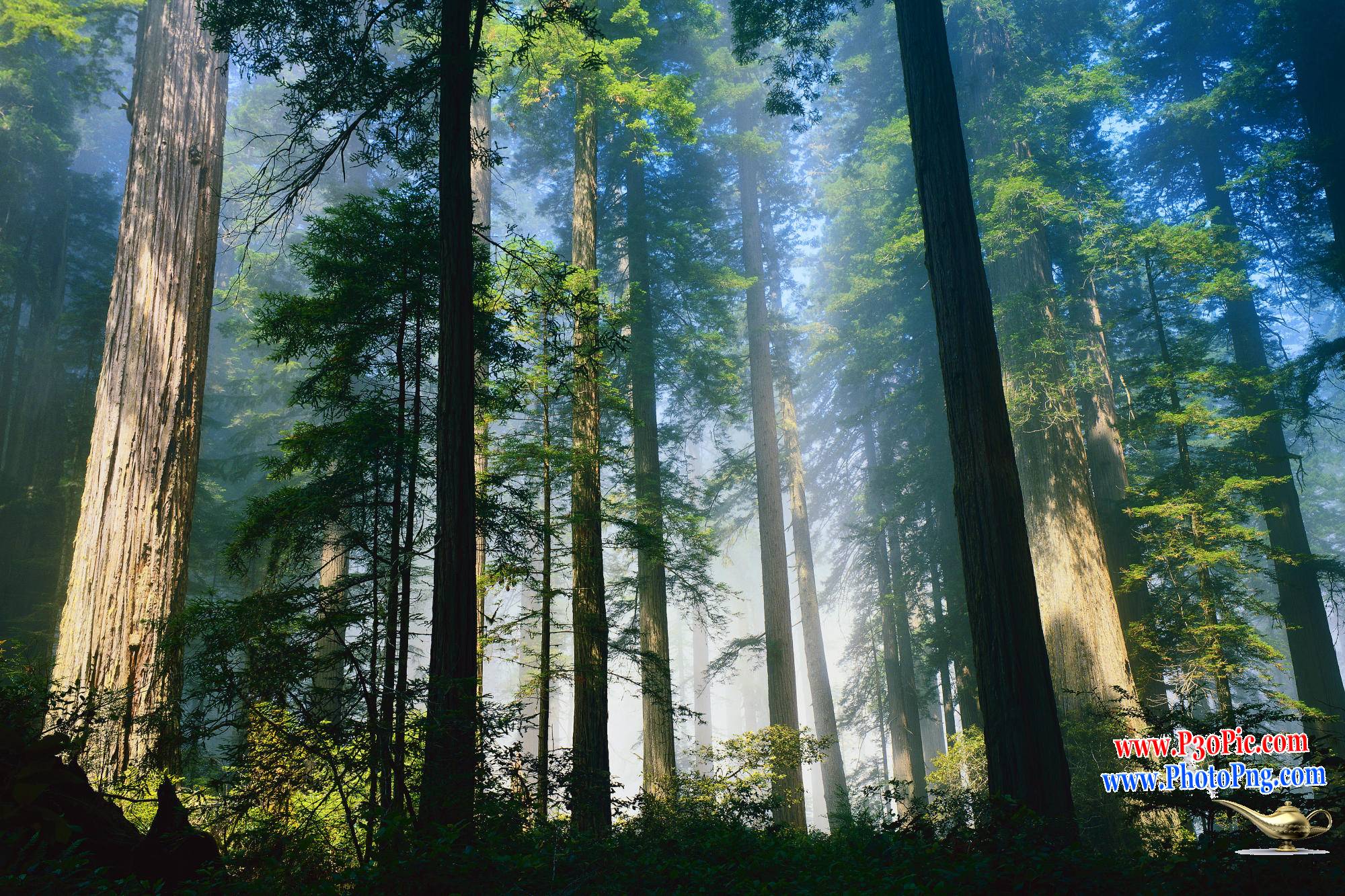 *  تقدیم به همه ی معلّمان ارزشمند و سخت کوش ،
*  تقدیم به پدر و مادر عزیز و همسر و همکار ارجمندم ،
* این محتوای درسی حاصل حمایت مؤلّفین محترم کتاب است به ویژه استاد اشکبوس و تقوایی ... که طی سال گذشته و امسال شاهد ساخت ، تهیّه و تنظیم محتوای درسی از جانب حقیر بوده و خواهند بود !
*  اضافه کردن مناظر بومی برای هر استان بلامانع است هر چند در چینش آن دقّت فراوان صورت گرفت ... و برطرف کردن اشتباهات جزئی همچنین ، ولی دگرگونی در اصل محتوا مورد رضایت این جانب نخواهد بود زیرا تهیّه و تنظیم این محتوا با 502 قطعه پاورپوینت ، حاصل صرف بیش از دو ماه یا  600 ساعت زمان مفید بوده لذا مستدعی است در این زمینه صداقت و امانتداری لازم را مبذول فرمایید .
تصاویر جنگل های بکر و زیبای گیلان
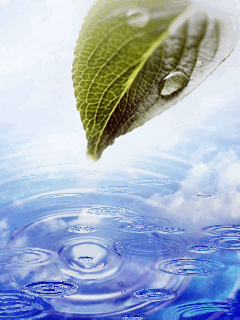 در ابتدای هر درس چهار ویژگی از ویژگی های یک مؤمن از دیدگاه امیرمؤمنان علی (ع) آمده که تا پایان ده درس مجموعًا چهل ویژگی خواهد شد . امید است با گردآوری بخشی از آن ها در کنار آیات قرآن در زندگی ، نور هدایت و رستگاری ، روشنی بخش دل هایمان گردد .
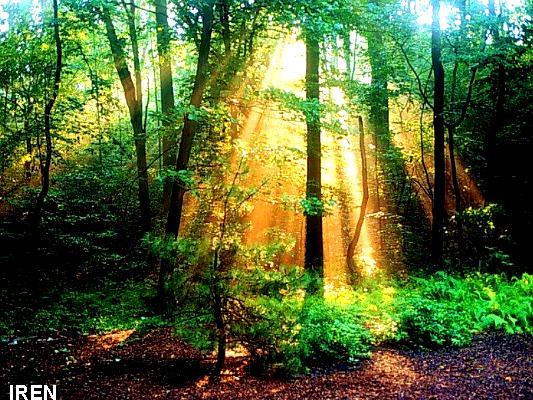 1. مؤمن در عقل از دیگران بزرگتر است .2.  مؤمن زیرک و خردمند است . 3. مؤمن از انحراف و دشمنى پاک و پاکیزه است.  4.  مؤمن چنان است که مردم به نیکى هایش امیدوار ، 
     و از شرّ و بدى او در امان هستند.
جنگل های بکر و زیبای گیلان
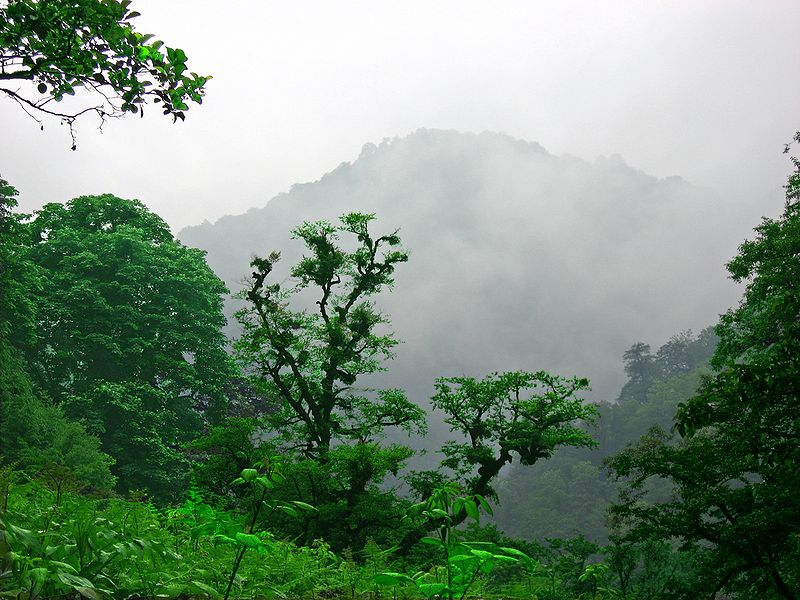 الفِهرِس
« عناوینُ الدُّروسِ »
جنگل های بکر و زیبای گیلان
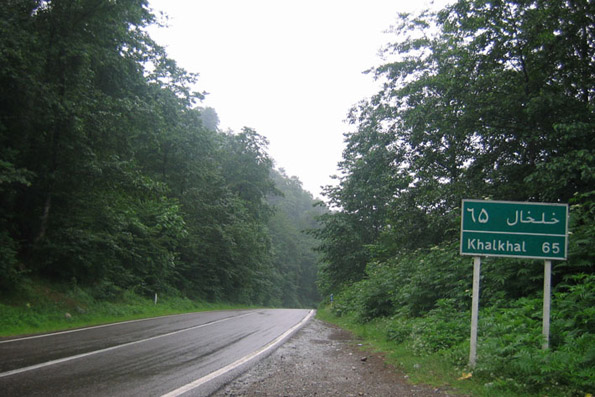 الدّرس الأوّلُ : مُراجِعَۀُ دروسُ الصّفِّ السّابِعُ
 الدّرس الثّانی : أهمّیّۀُ اللّغۀِ العربیّۀِ
الدّرس الثّالثُ : مِهنَتُکَ فِی المُستَقبلِ
الدّرس الرّابِعُ : التّجرِبَۀُ الجدیدۀُ
الدّرس الخامِسُ : الصّداقَۀُ
الدّرس السّادسُ : فِی السّفرِ
الدّرس السّابِعُ : «( أرضُ اللهِ الواسِعَۀُ  )» 
الدّرس الثّامِنُ : اَلإعتمادُ علَی النّفسِ 
الدّرس التّاسِعُ : اَلسّفرۀُ العِلمیّۀُ
الدّرس العاشِرُ : اَلحِکَمُ
جنگل های گیلان به خلخال
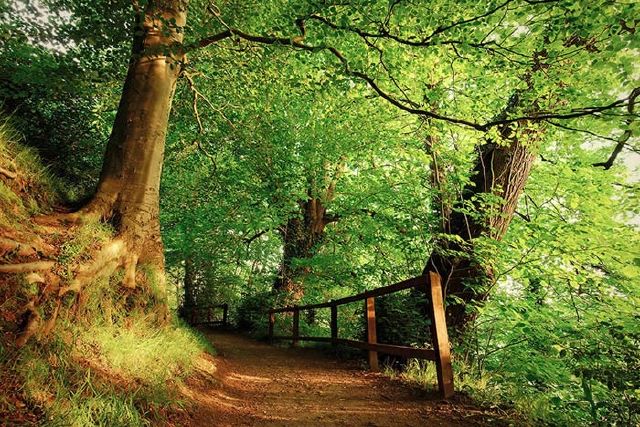 الدّرسُ الأوّل
مُراجِعَۀُ 
دُروسِ 
الصّفِّ 
السّابِعِ
جنگل های گیلان
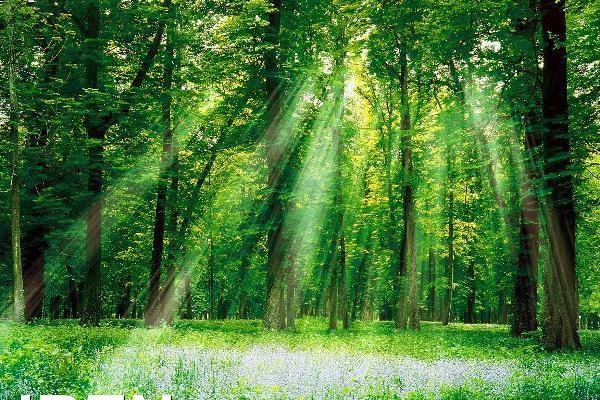 التّمرینُ الأوّلُ
سخنان حکیمانه زیر را بخوانید سپس ترجمه ناقص را کامل کنید .
جنگل های گیلان
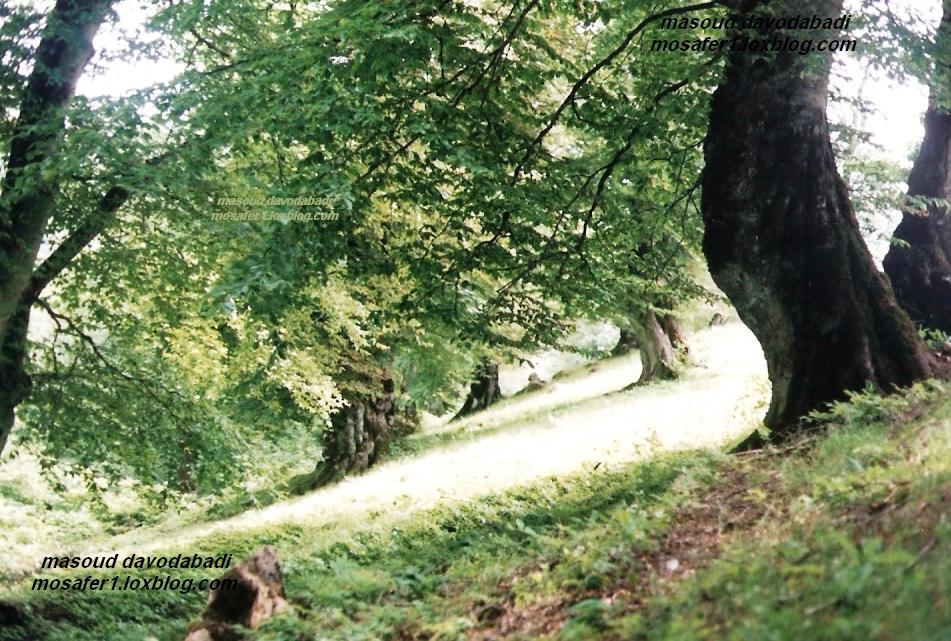 العالِمُ بِلا عَملٍ کَالشّجرِ بِلاثمرٍ .
دانشمند بدون عمل ، مانند درخت بدون              است .
میوه
مُجالَسۀِ العُلَماءُ ، عِبادۀٌ .
                       با دانشمندان عبادت است .
همنشینی
رِضَا اللهِ فی رِضَا الوالِدَینِ .
خشنودی خداوند در خشنودی                        است .
پدر و مادر
تَفکُّرُ ساعۀٍ خیرٌ مِن عبادۀِ سَبعینَ سَنَۀٍ .
ساعتی اندیشیدن ، از عبادتِ                 ساله بهتر است .
هفتاد
المؤمنُ قلیلُ الکلامِ کَثیرُ العَملِ .
مومن کم حرف و                   است .
پُرکار
أدبُ المَرء خیرٌ مِن ذَهَبِهِ .
ادب مرد بهتر از                      اوست .
دولت ـ زیور
جنگل گیلان
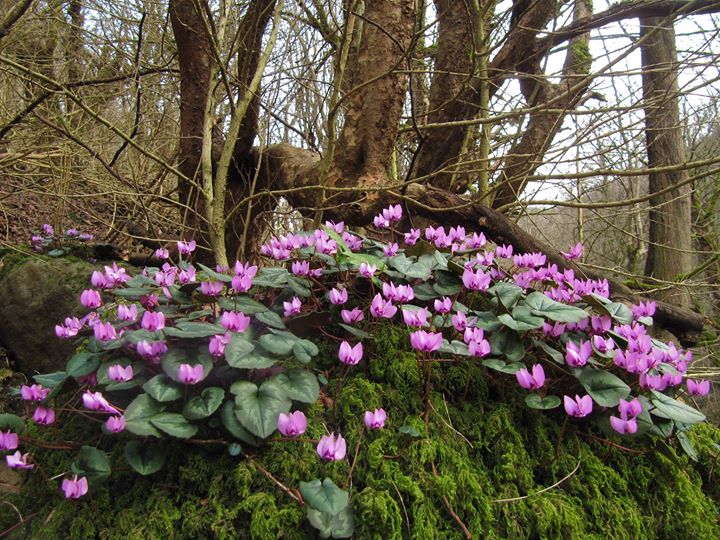 التّمرینُ الثّانی
سخنان حکیمانه زیر را بخوانید سپس ترجمه ی درست را انتخاب کنید .
جنگل های گیلان
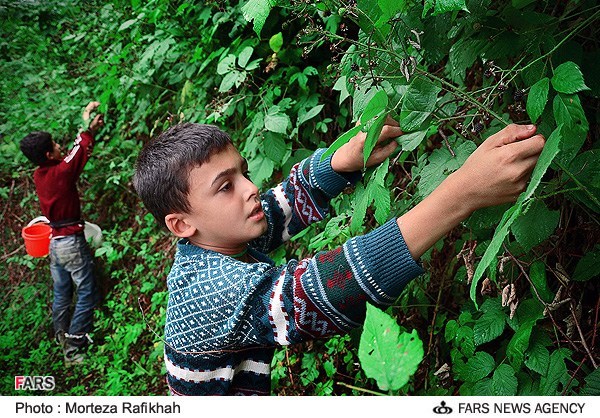 اَلوحدۀُ خیرٌ مِن جَلیسِ السّوءِ .
وحدت از پراکندگی بهتر است .
تنهایی از همنشین بد بهتر است .
اَلنّظرُ فی ثلاثۀِ أشیاءٍ عبادۀٌ : النظرُ فی المصحف ، وَجهِ الوالدَینِ و البحرِ .
نگاه به سه چیز عبادت است : نگاه به قرآن ، چهره ی پدر و مادر و دریا .
نگاه به چند چیز پرستش است : نگاه به مصحف ، صورت پدر و مادر و دریا .
المُسلِمُ مَن سَلِمَ النّاسُ مِن لِسانِهِ و یَدِهِ .. مسلمان کسی است که ...
از زبان و دستش راضی باشند .
مردم از زبان و دستش سالم بمانند .
سَلامۀُ العَیشِ فِی المُداراۀِ .
سلامت جامعه در مدارا کردن است .
پسران گیلان در حال چیدن تمشک جنگلی
سلامت زندگی در مدارا کردن است .
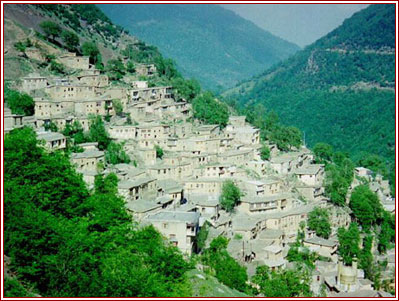 یَدُ اللهِ مَعَ الجَماعۀِ .
دست خدا با جماعت است .
یاری خدا در همبستگی است .
إذا مَلَکَ الأراذِلُ هَلَکَ الأفاضِلُ .
هر وقت پستی حاکم شود ؛ فضیلت را نابود می کند .
هرگاه فرومایگاه به فرمانروایی رسند ؛ شایستگان هلاک می شوند .
مَن زَرَعَ العُدوانِ ؛ حَصَدَ الخُسرانِ .
هر کس دشمنی کاشت ؛ زیان درو کرد .
هر کس بدی کاشت ؛ پشیمانی درو کرد .
جنگل های اطراف شهر تاریخی ماسوله
حدیث اوّل تا سوم از پیامبر (ص) و چهارم تا هفتم از علی (ع) است .
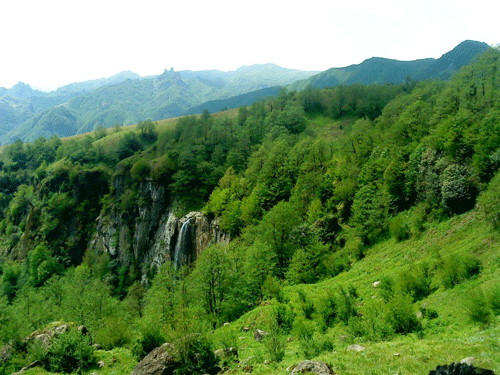 التّمرینُ الثّالِث
ترجمه کنید .
آبشار لاتون آستارا
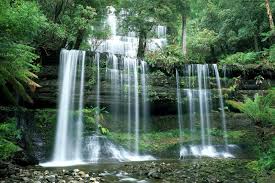 هَذَا الشّاعرُ ، إیرانیٌّ .
این شاعر ، ایرانی است .
هِذِه الطّبیبۀُ ، ناجِحَۀٌ .
این پزشک ، موفّق است .
ذلکَ اللّاعِبُ ، فائِزٌ .
آن بازیکن ، برنده است .
تِلکَ الکاتِبَۀُ ، عالِمَۀٌ .
آن نویسنده ، دانشمند است .
هَذَانِ البائِعانِ ، شاکِرانِ .
این فروشنده ها ، شکرگزارند .
هاتانِ البِنتانِ ، صابِرتانِ .
این دو دختر ، بردبارند .
هؤلاءِ الأصدِقاءُ ، واقِفونَ .
این دوستان ، ایستاده اند .
اولئِکَ الاُمَّهاتُ ، جالِساتٌ .
آن مادران ، نشسته اند .
آبشار لاتون آستارا
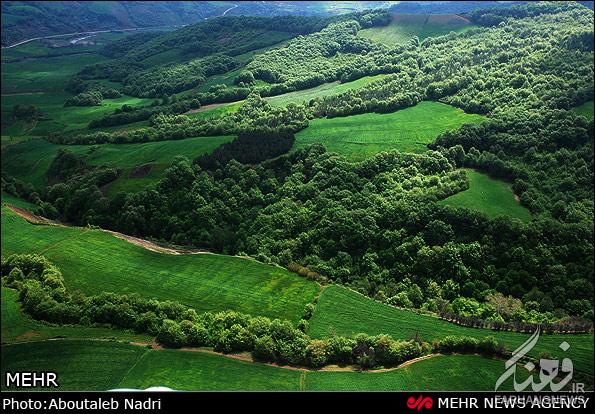 التّمرینُ الرّابِعُ
با توجّه به تصویر پاسخ دهید .
جنگلهای هیرکانی استان گلستان از مهمترین منابع طبیعی ایران است
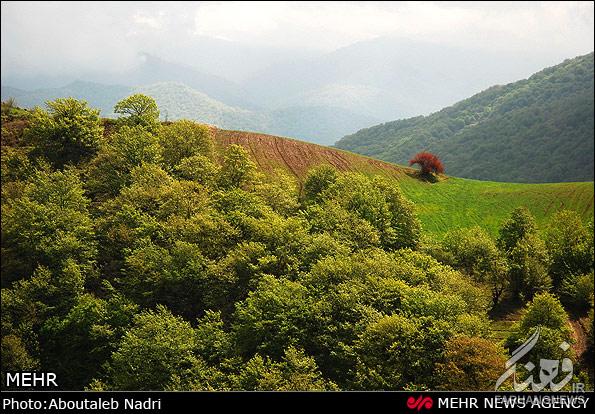 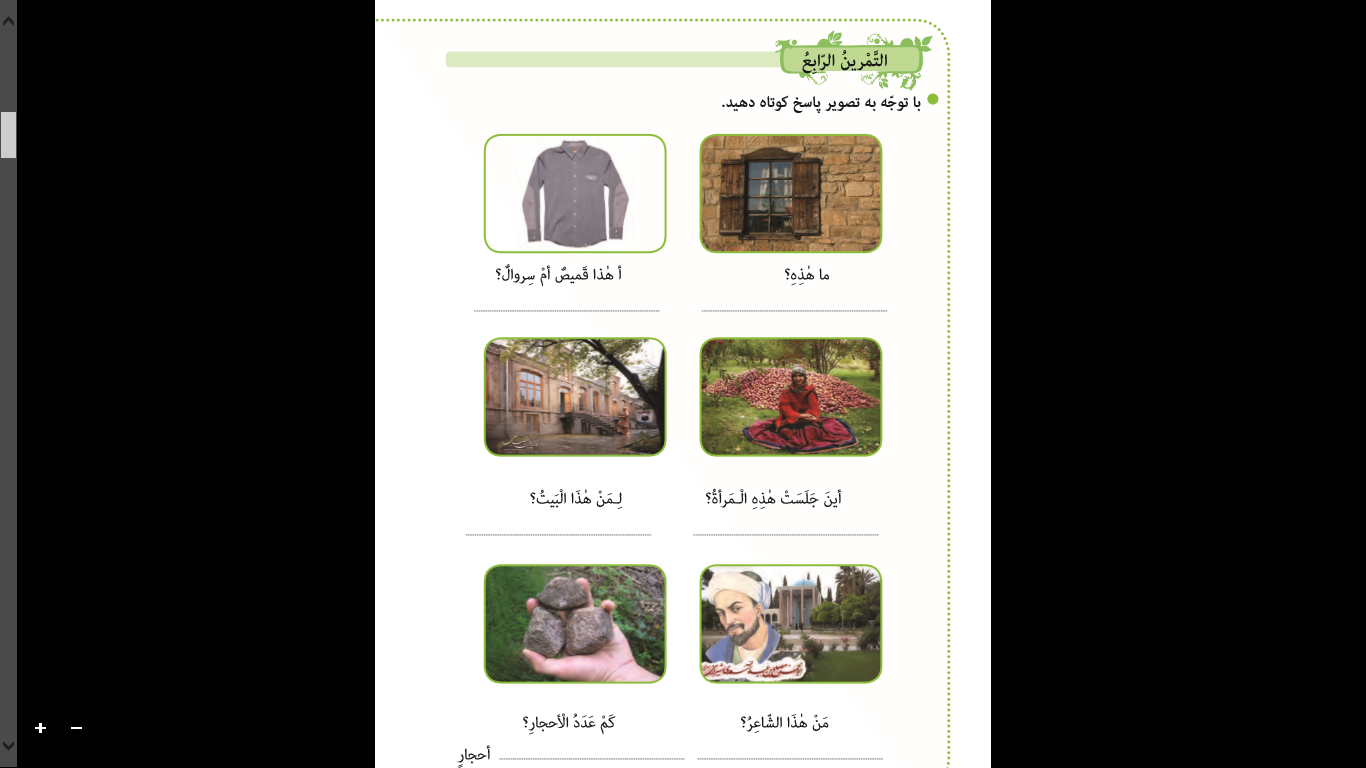 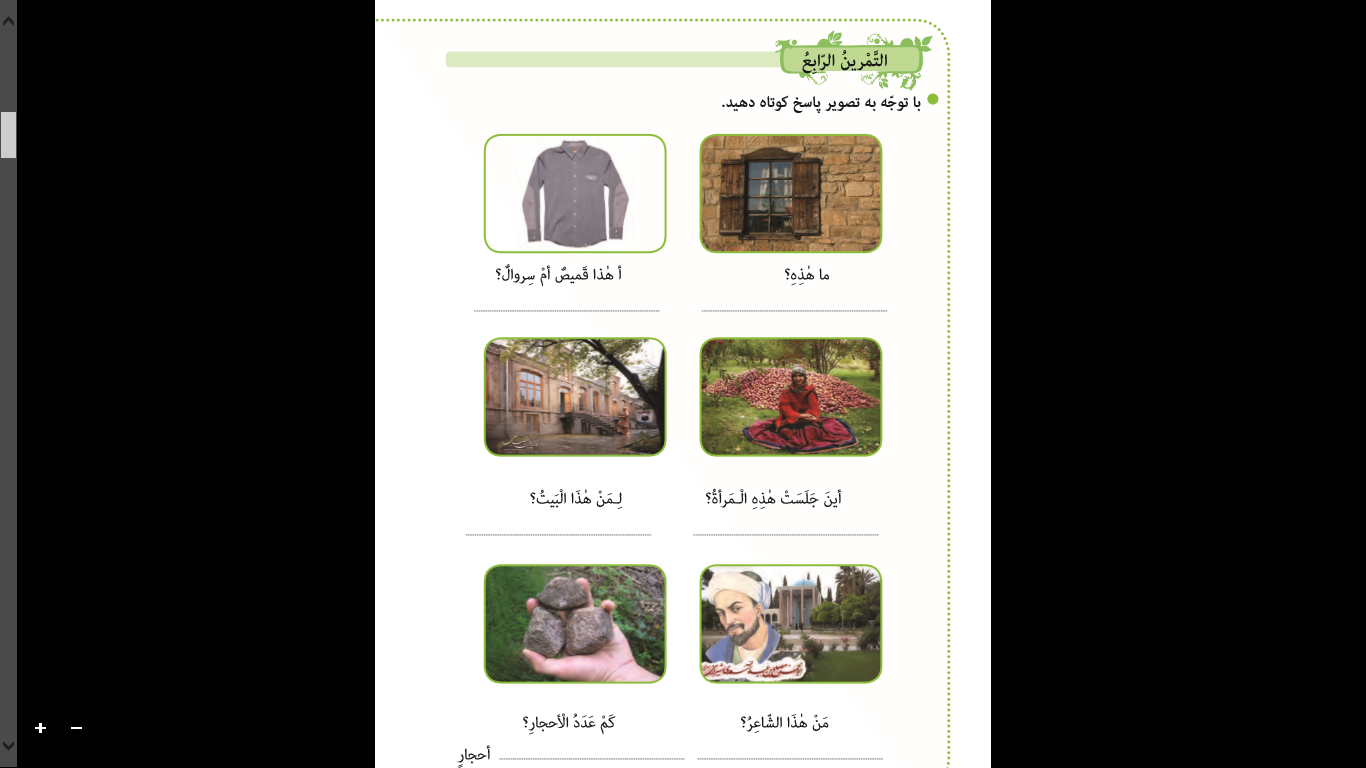 : ما هذِهِ ؟
: أ هذا قَمیصٌ أم سِروالٌ؟
ـ هذا ، قمیصٌ .
ـ هذهِ نافِذَۀٌ .
این پیراهن است یا شلوار ؟ شلوار .
این چیست ؟ ـ این پنجره است .
جنگلهای استان گلستان
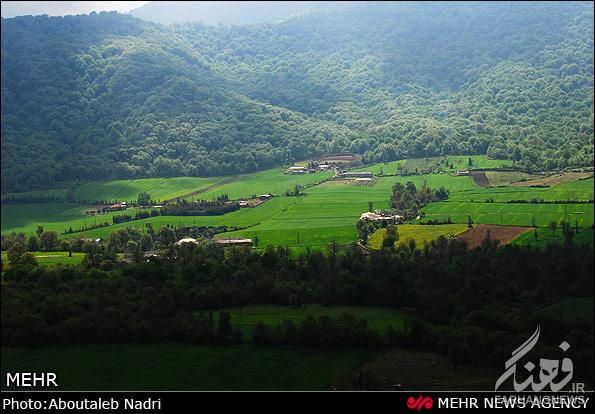 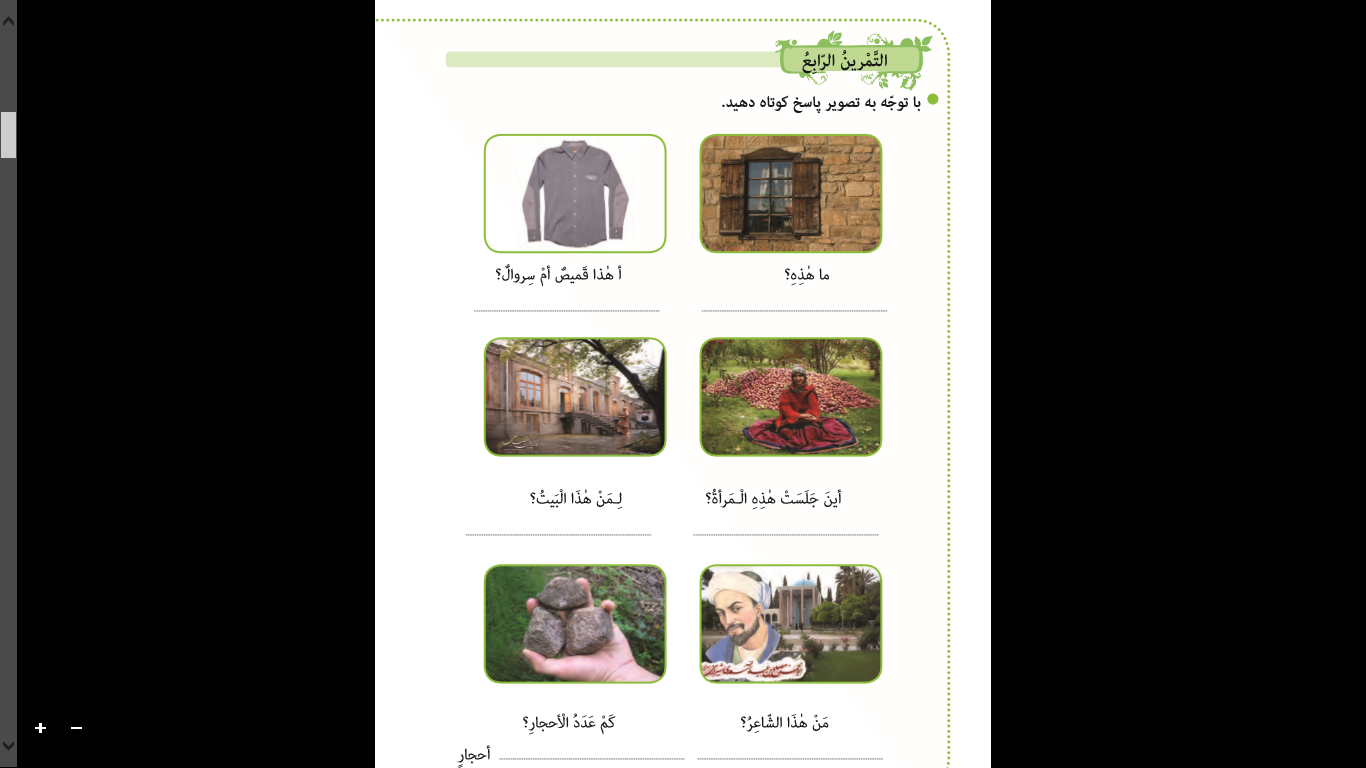 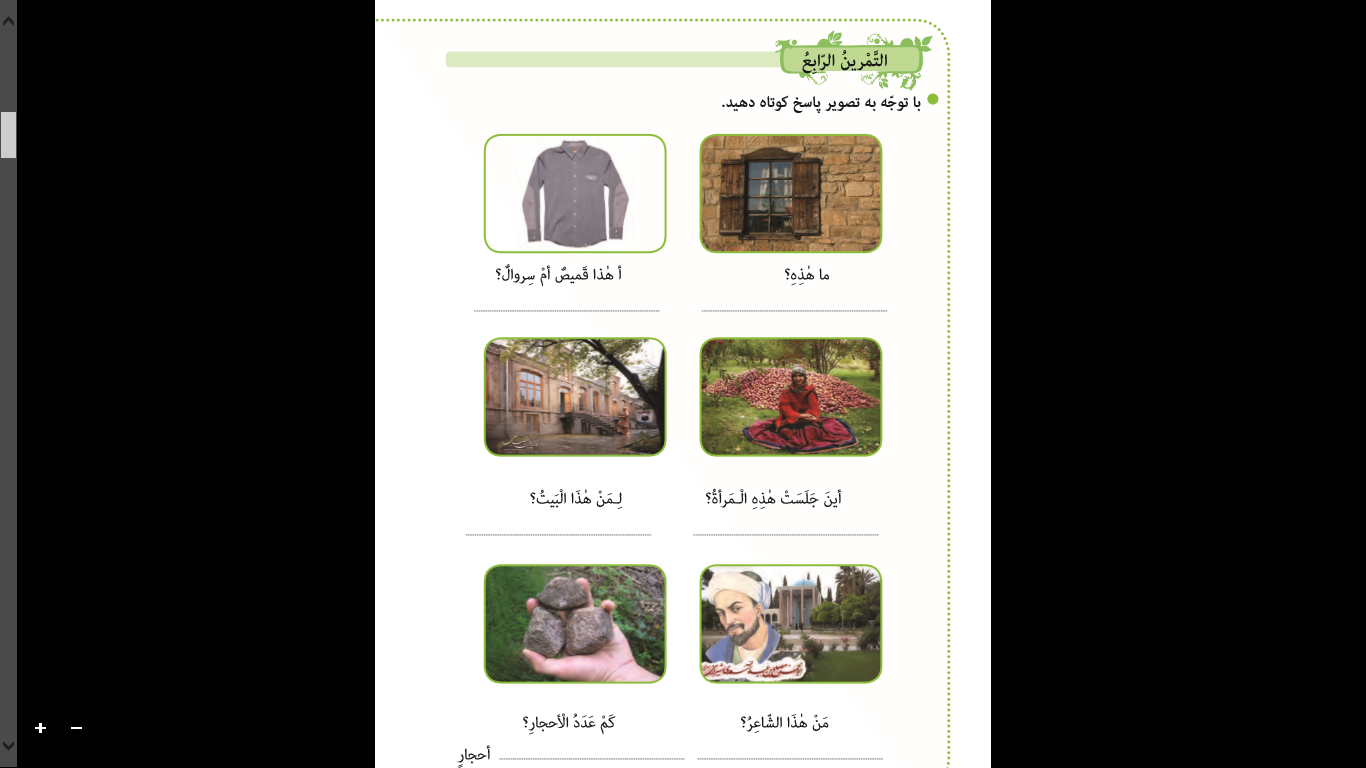 : أینَ جَلَسَت هذهِ المَرأۀُ ؟
: لِـمَن هذهِ البیتُ؟
ـ لِبروینَ اعتصامیّ .
ـ عَلَی الأرضِ .
این خانه کیست ؟ پروین اعتصامی .
این زن کجا نشسته ؟ روی زمین .
جنگلهای استان گلستان
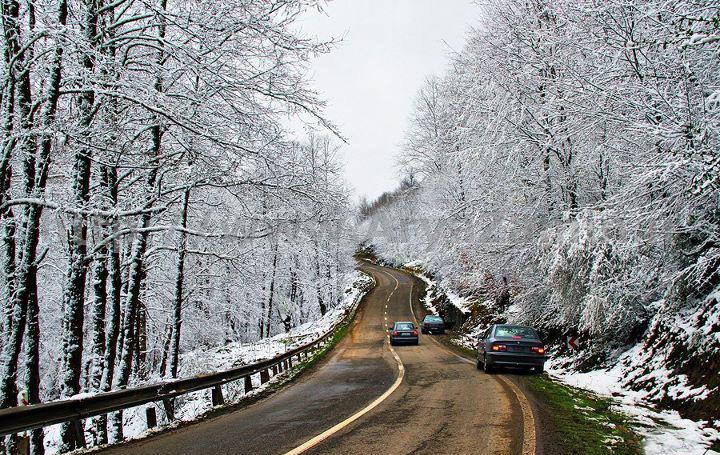 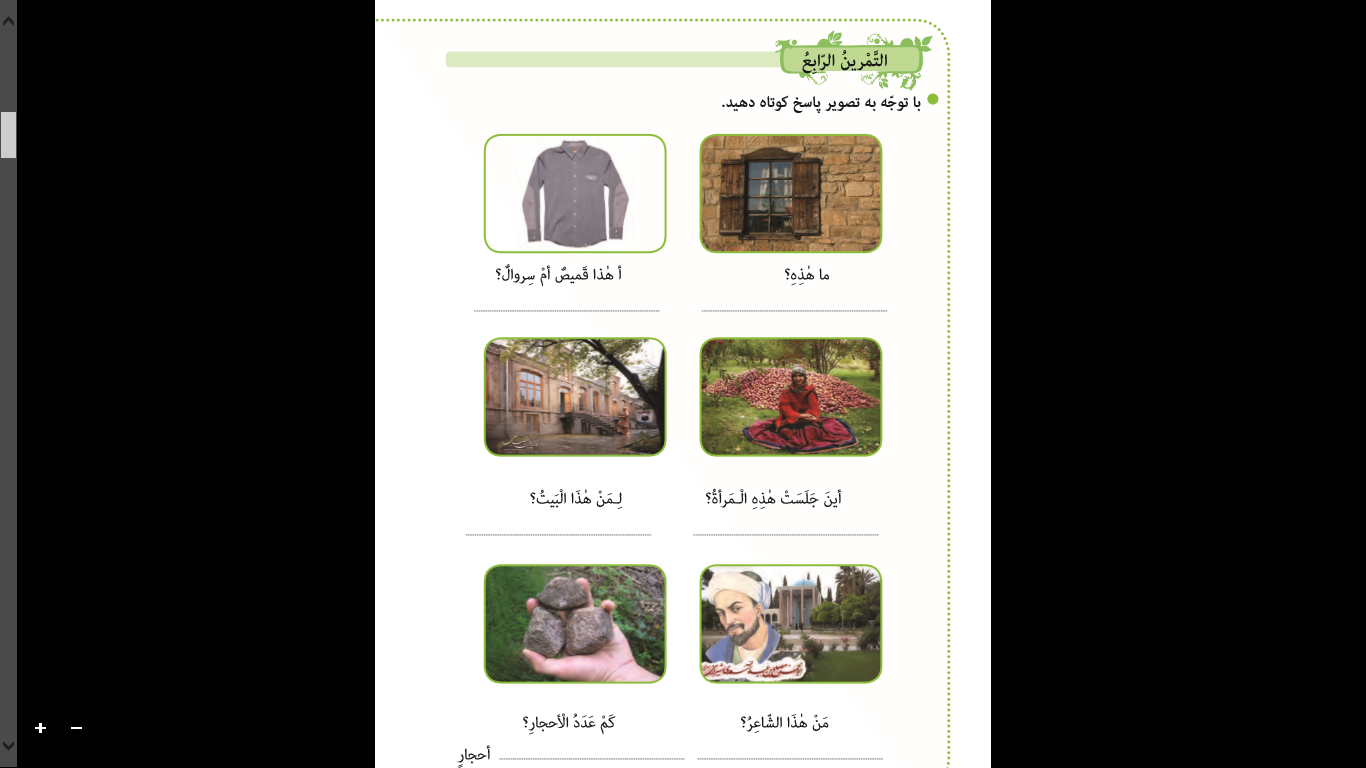 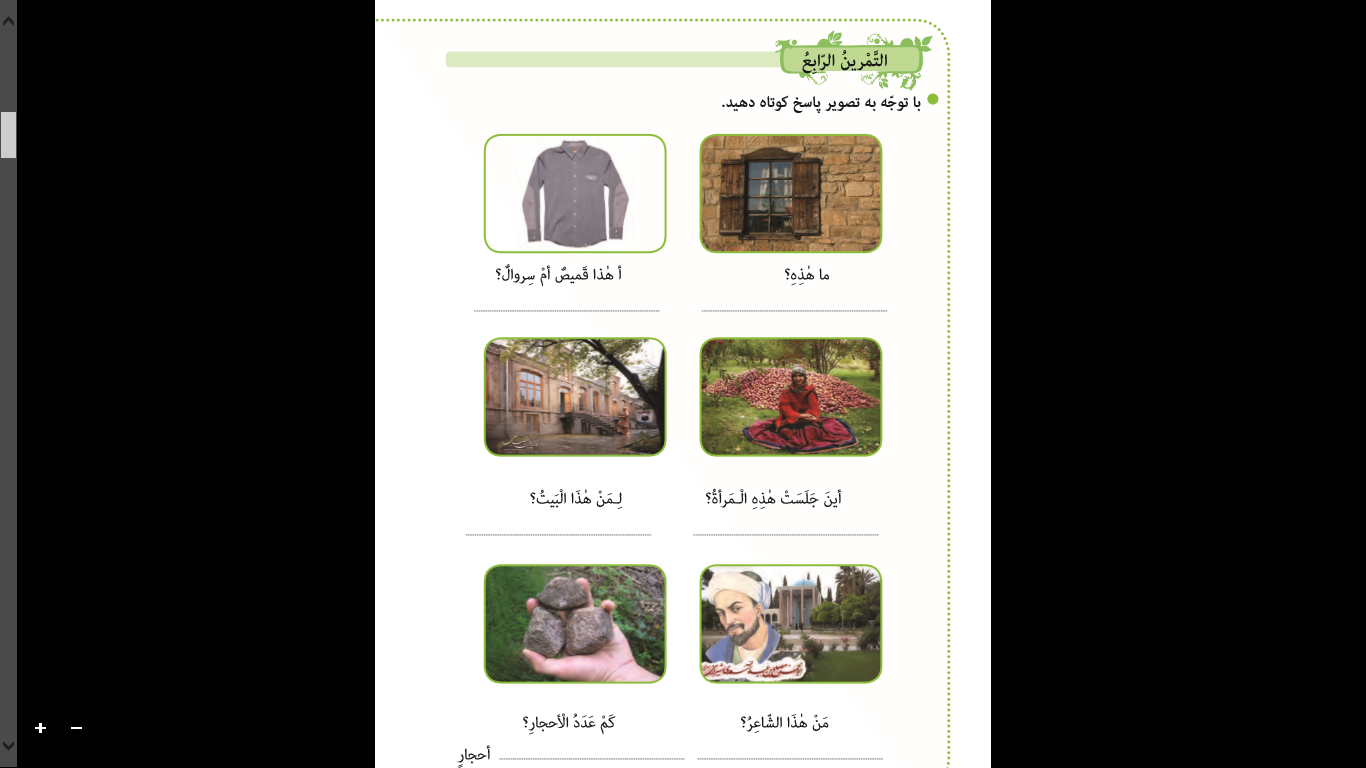 : مَن هذَا الشّاعِرُ؟
: کَم عَددُ الأحجارُ ؟
ـ ثلاثۀُ أحجارًا .
ـ هذا ، سعدیٌّ.
تعداد سنگ ها چندتاست ؟ سه تا
این شاعر کیست ؟ سعدی است .
جنگل ناهارخوران در فصل زمستان
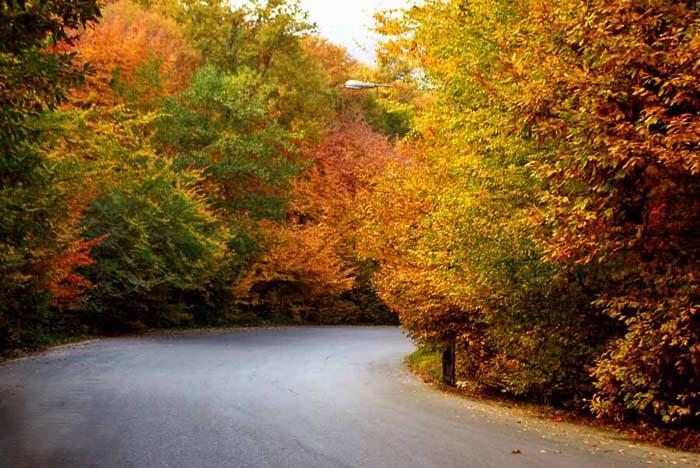 التّمرینُ الخامِسُ
زیر هر تصویر تعداد آن را به عربی بنویسید .
واحِد ـ إثنان ـ ثلاثۀ ـ أربعَۀ ـ خَمسَۀ ـ سِتّۀ ـ سَبعَۀ
ثمانیَۀ ـ تِسعَۀ ـ عَشرَۀ ـ أحدَ عَشَرَ ـ إثنا عَشَرَ
جنگل گلستان در فصل پاییز
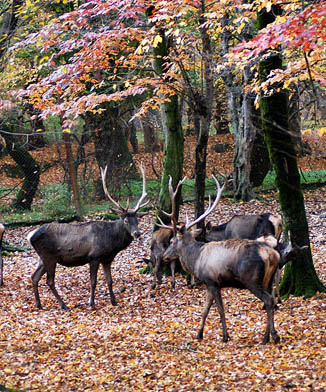 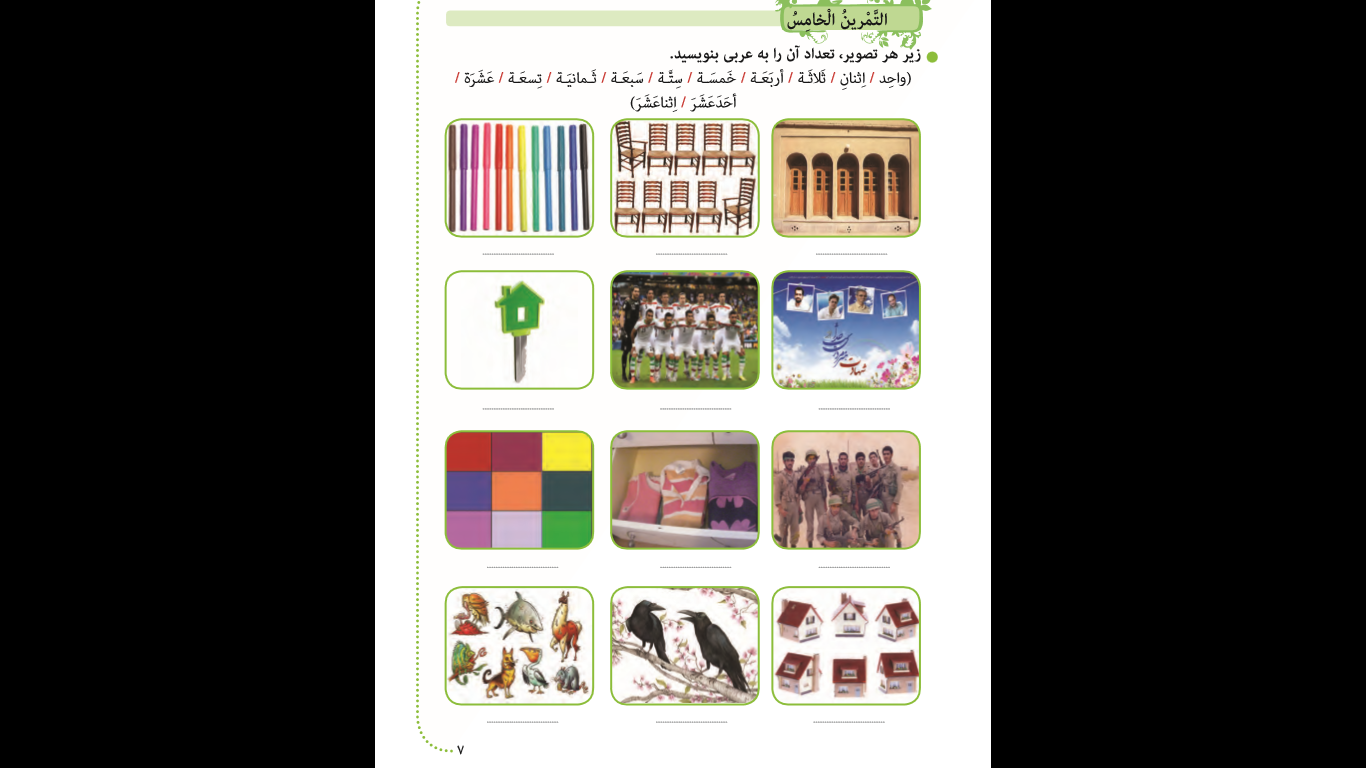 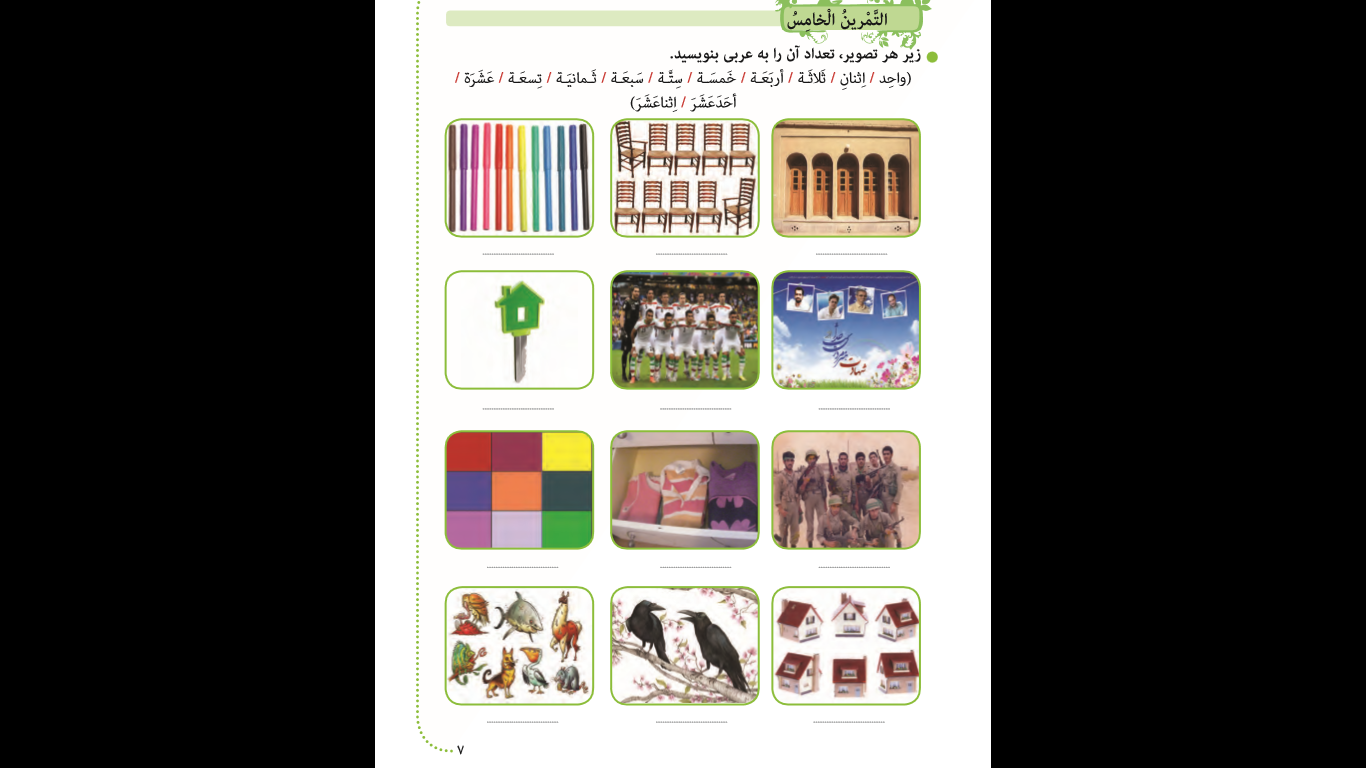 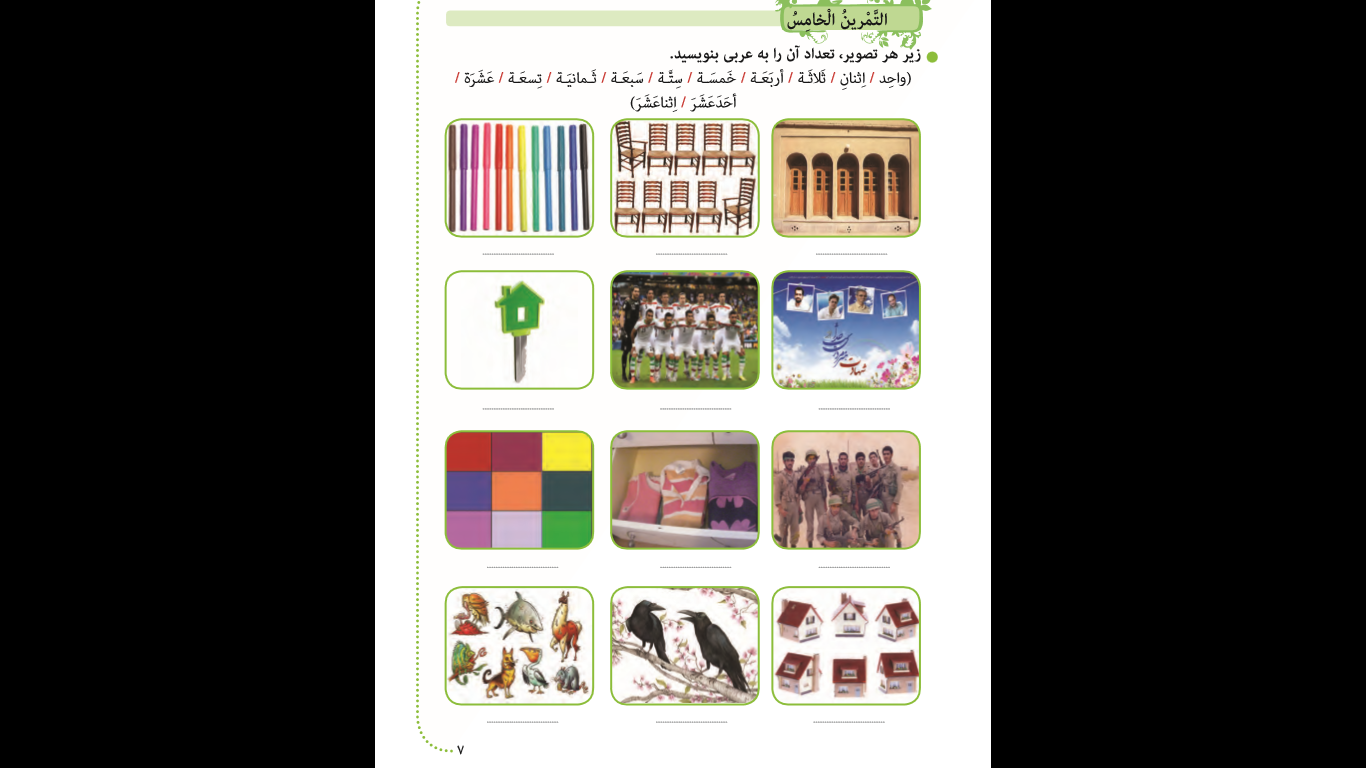 تِسعۀ
ثلاثۀ
ثمانیۀ
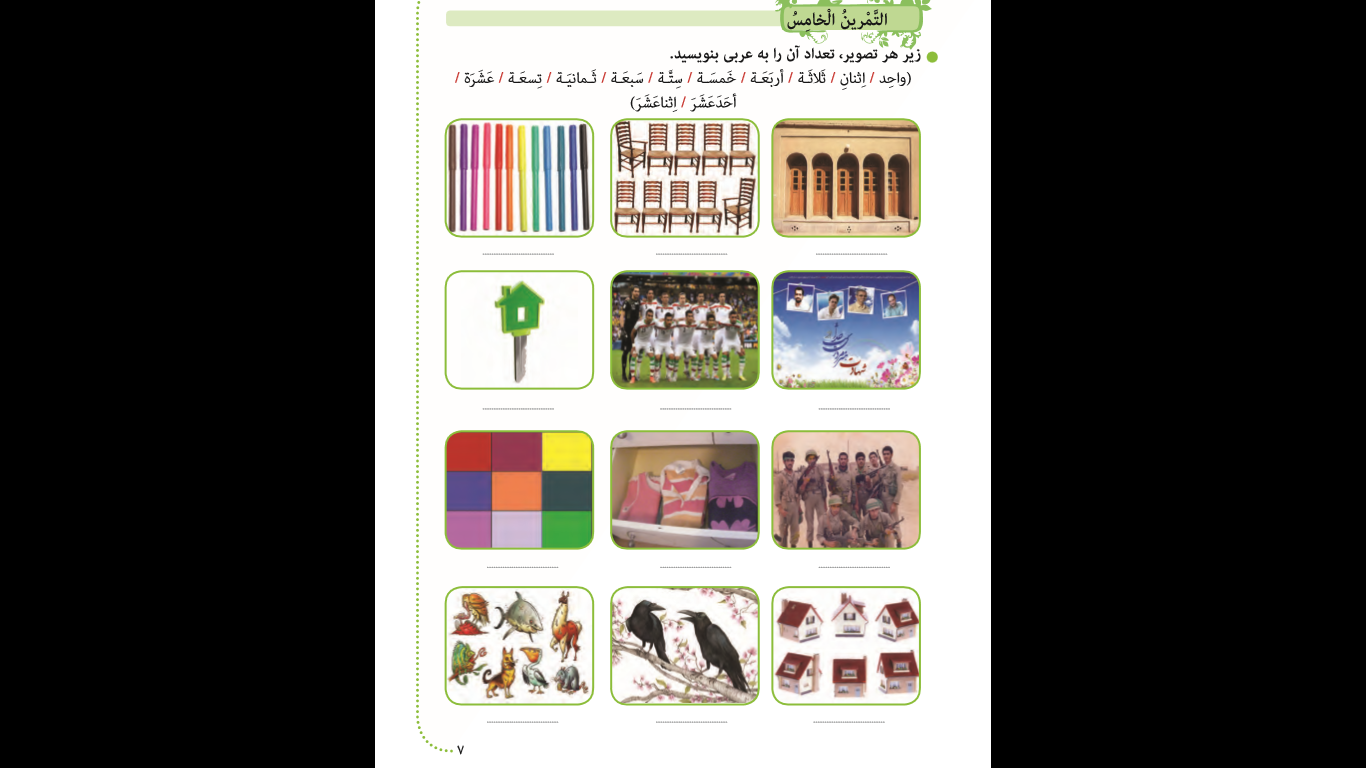 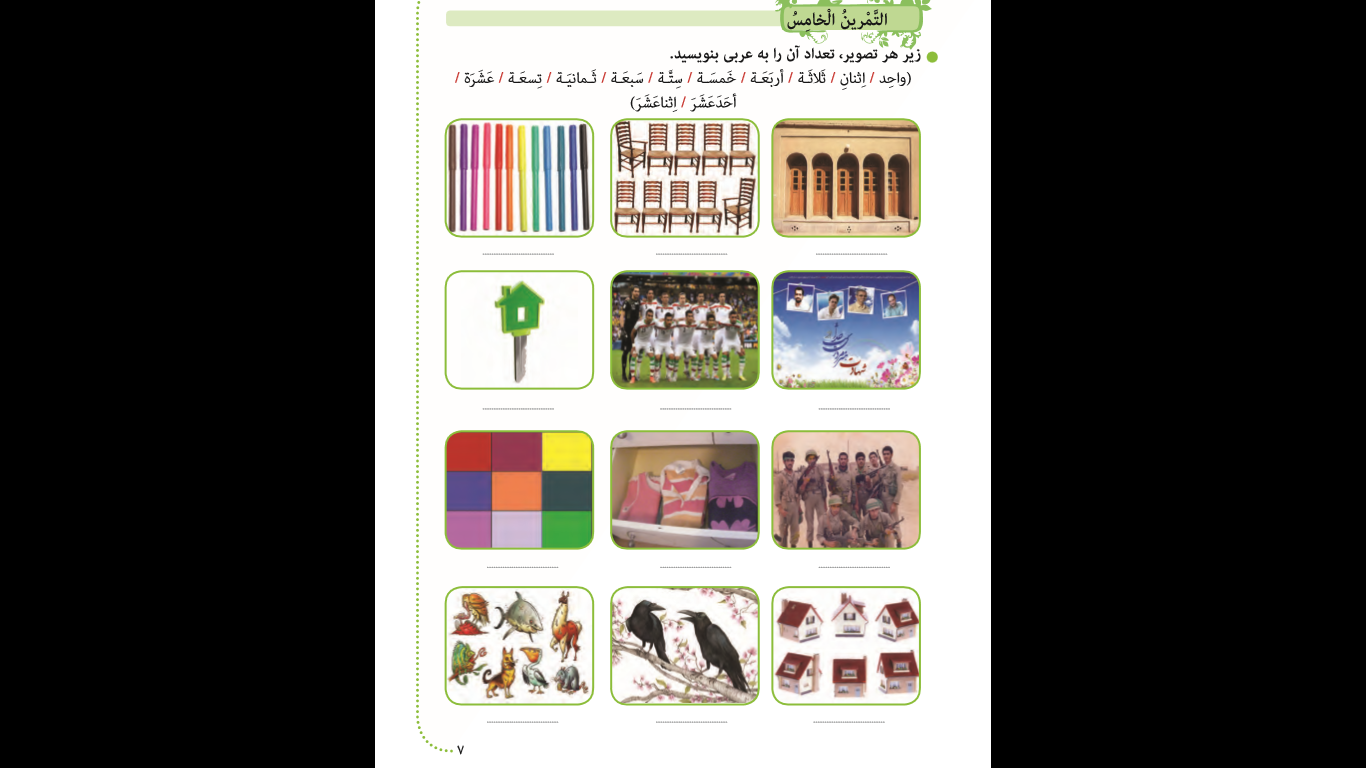 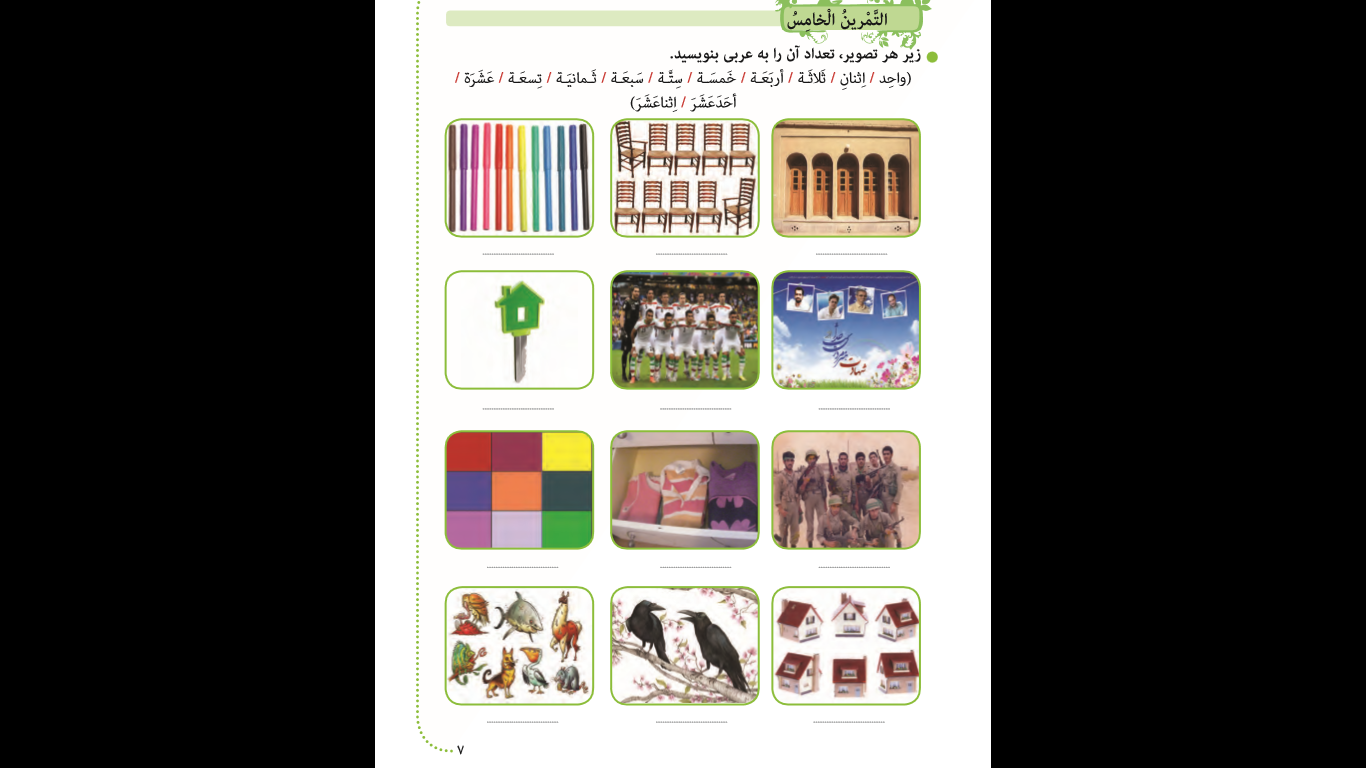 سبعۀ
إثنان
ستّۀ
پارک ملّی جنگل گلستان
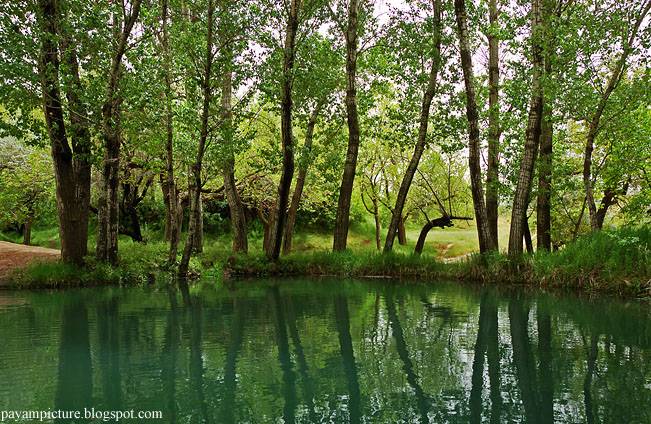 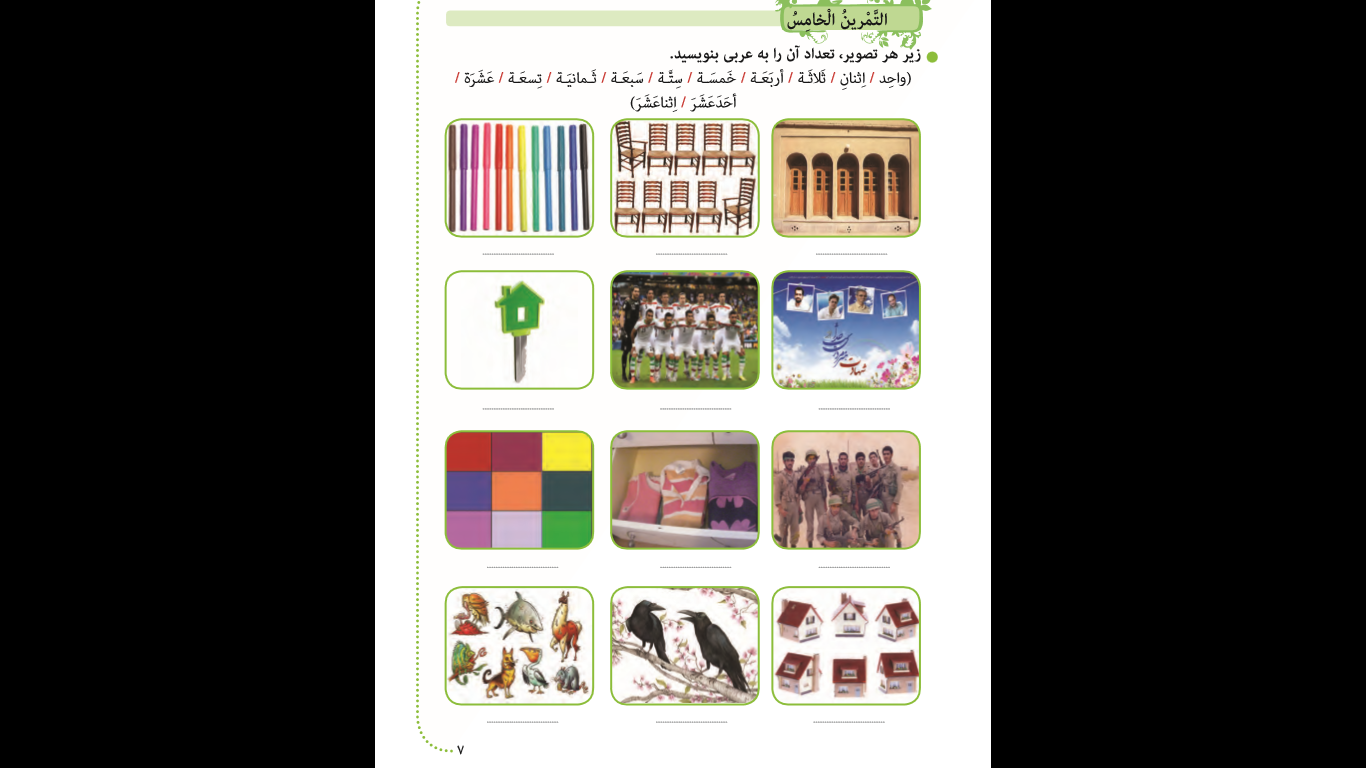 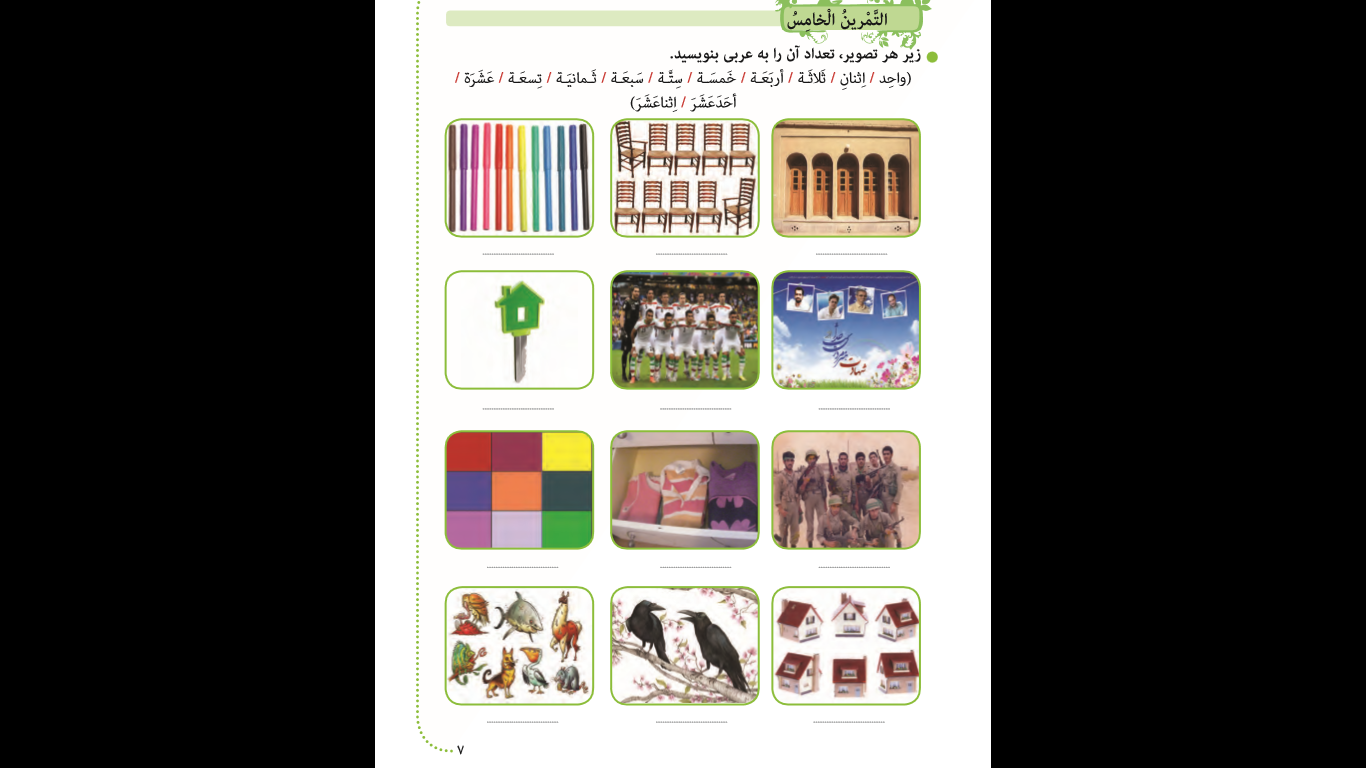 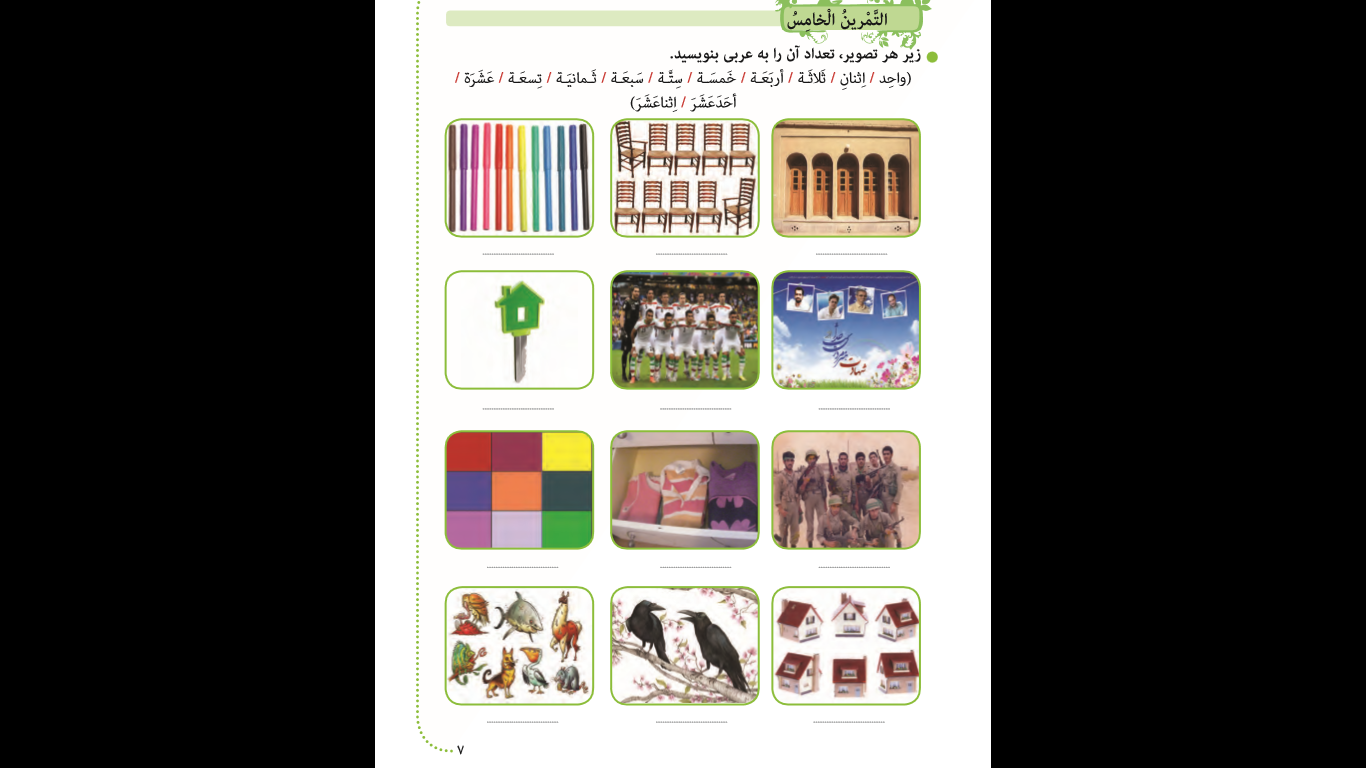 خَمسَۀ
عَشَرَۀ
إثنا عَشَرَ
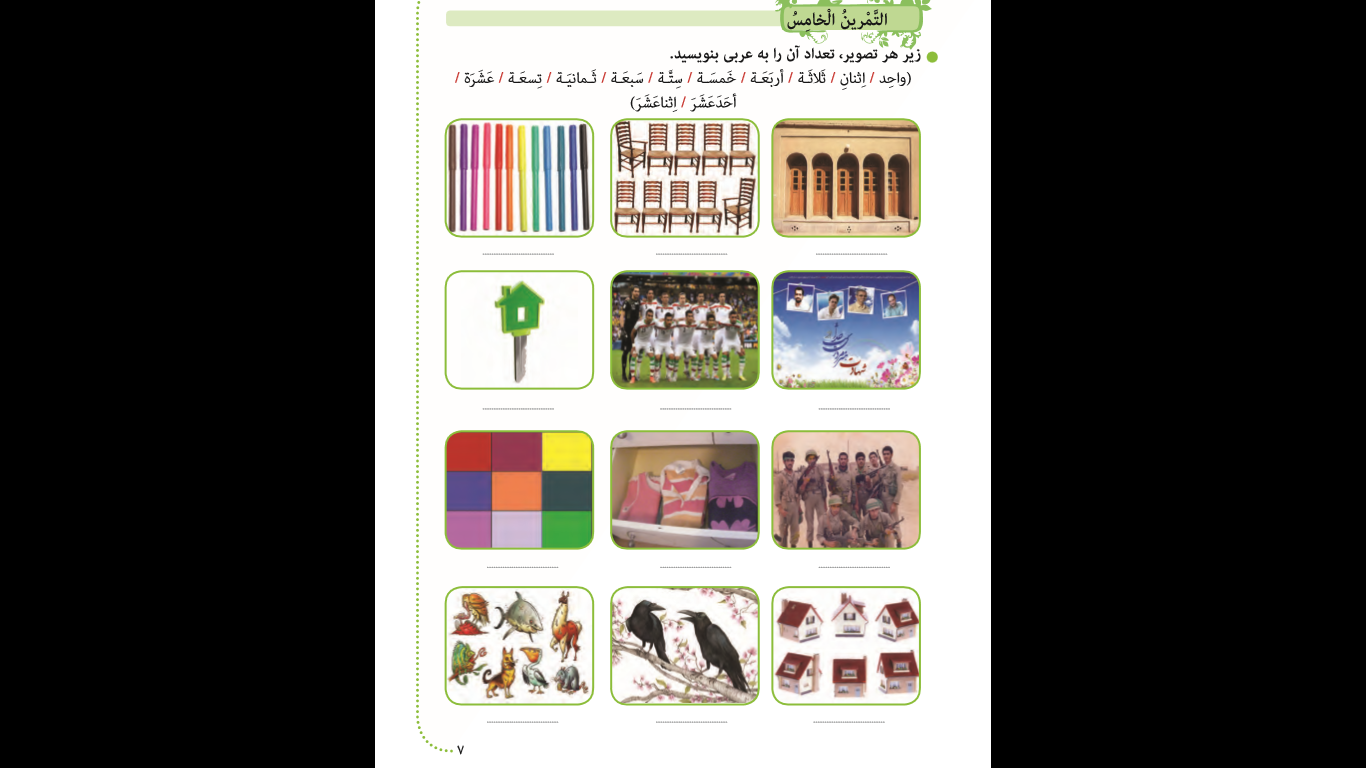 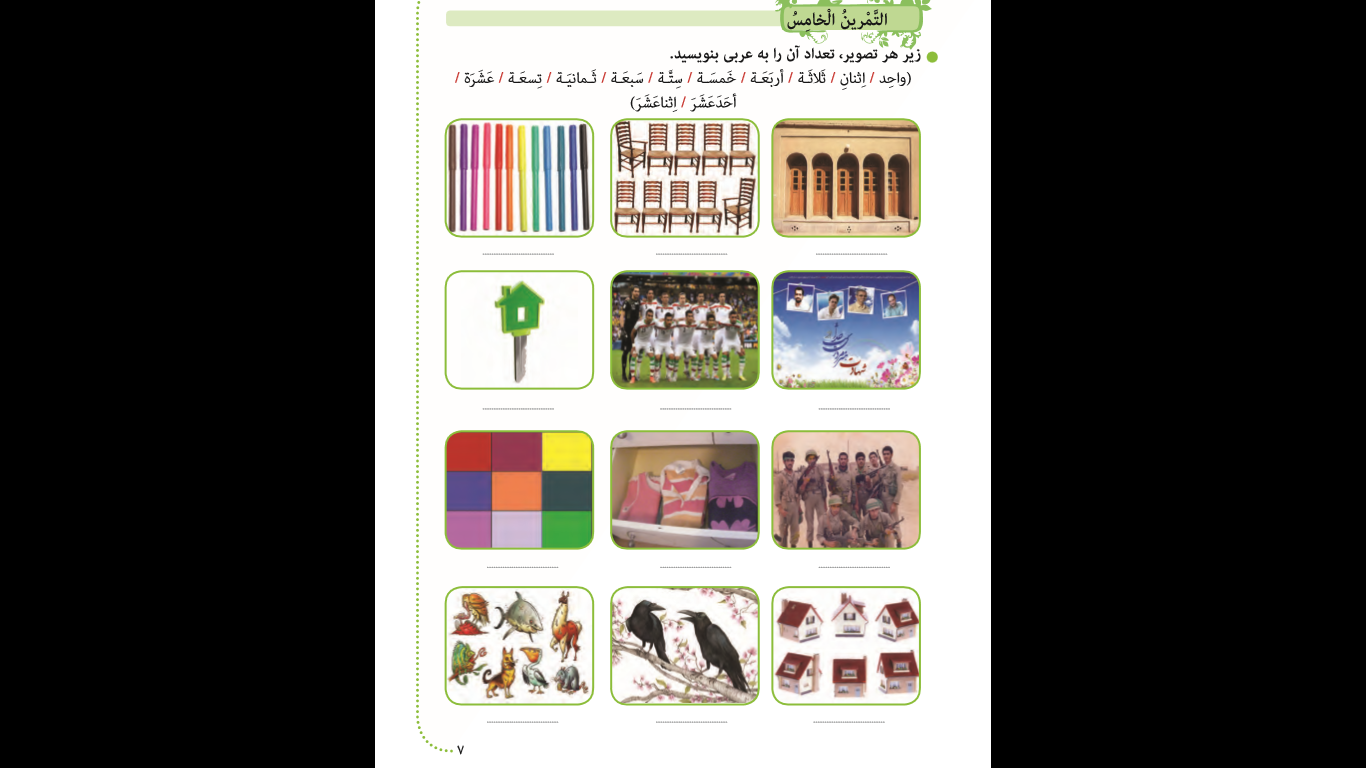 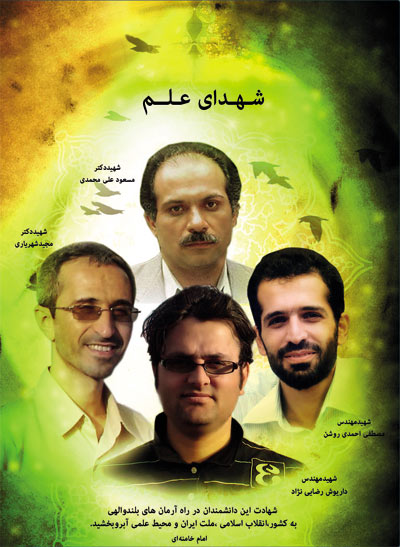 أربَعَۀ
واحِد
أحَدَ عَشَرَ
جنگل گلستان
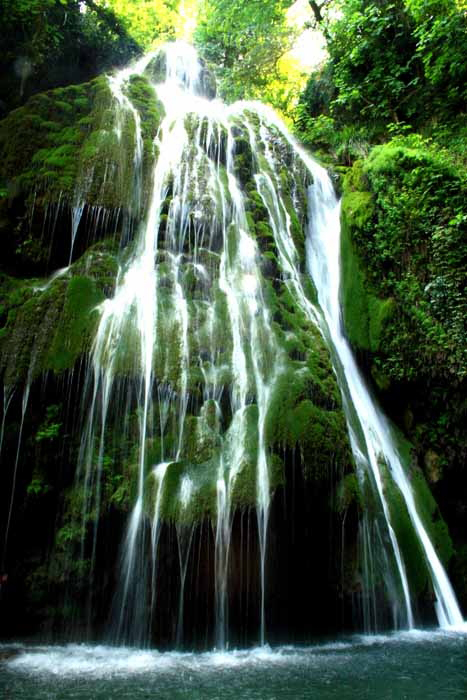 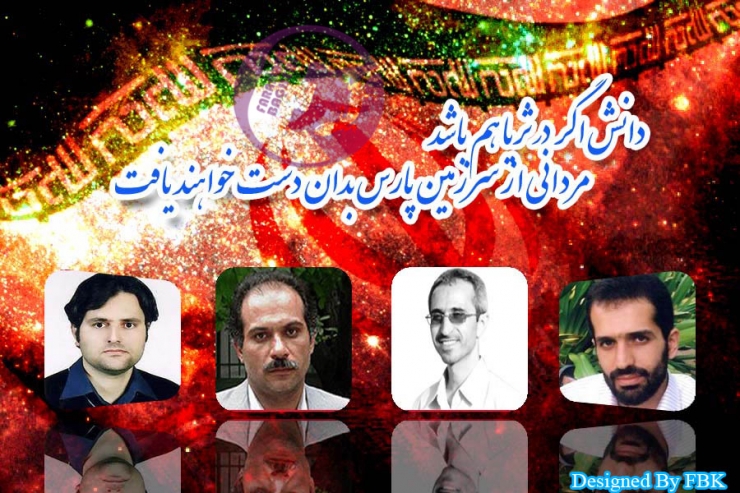 آبشاری زیبا  در جنگل گلستان
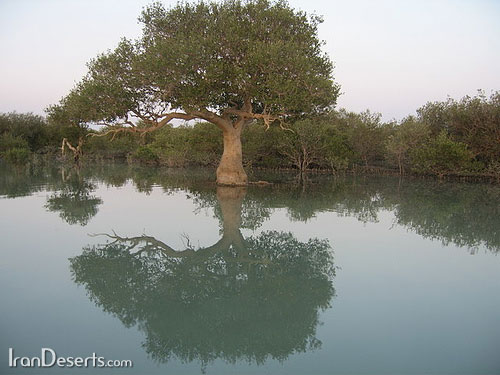 التّمرینُ السّادِسُ
ترجمه ی درست را انتخاب نمایید  .
چند تصویر از جنگل های حرا در خلیج فارس
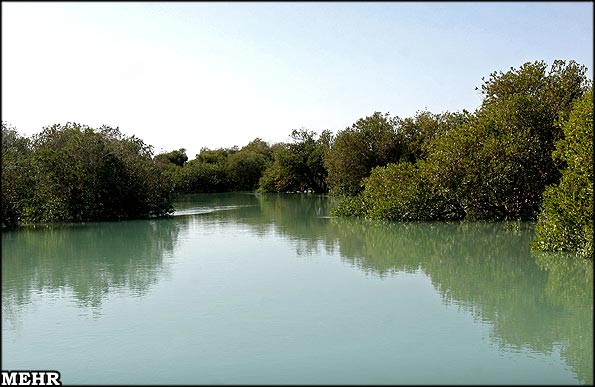 أنَا مارَجَعتُ إلی بَیتی .
من به خانه برگشتم .
من به خانه ام باز نگشتم .
أنتَ فَعَلتَ واجِباتِکَ .
تو تکالیفت را انجام دادی .
تو تکالیفت را انجام می دهی .
أنتِ غَسَلتِ مَلابِسَکِ .
تو لباسَت را شستی .
تو لباس هایت را شستی .
هُوَ لَعِبَ مَعَ صَدیقِهِ .
او پیش دوستش بازی می کند .
او همراه دوستش بازی کرد .
جنگل های حرا در خلیج فارس
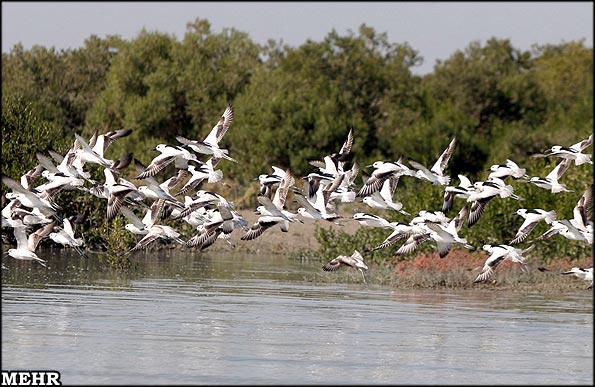 هِیَ طَرَقَت بابَ بَیتِها .
او در خانه ای را کوبید .
او درِ خانه اش را کوبید .
نَحنُ ذَهَبنا إلی صَفِّنا .
ما به کلاسمان رفتیم .
ایشان به کلاس هایشان رفتند .
أنتُم نَصَرتُم أصدِقاءَکُم .
شما دوستانتان را یاری کردید .
شما دوستانتان را یاری می کنید .
کوچ پرندگان به جنگل های حرا در خلیج فارس
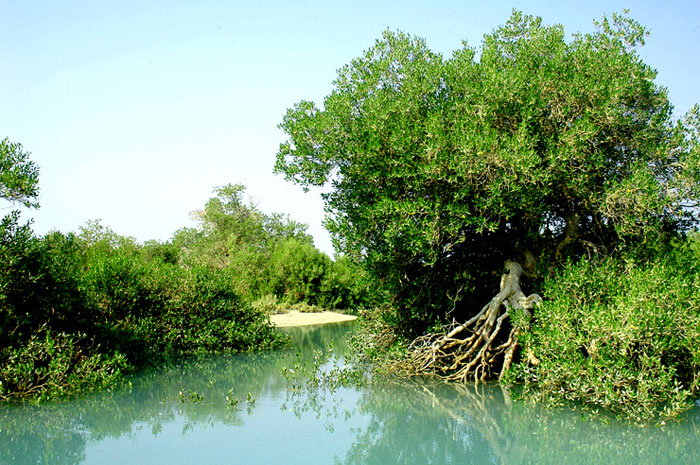 التّمرینُ السّابِعُ
ترجمه کنید .
جنگل های حرا در خلیج فارس
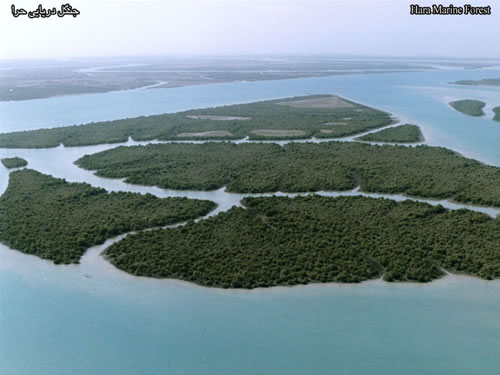 شما درسِـتان را نوشتید .
أنـتُنَّ کَتَبـتُنَّ دَرسَـکُنَّ .
شما دوستـتان را یاد کردید .
أنـتُما ذَکَرتُما صَدیقَـکُما .
آن ها دستـهایـشان را بالا بردند .
هُم رَفَعـوا أیدِیَـهُم .
ایشان به اتاقـشان رسیدند .
هُنَّ وَصَلـنَ إلی غُرفَتِـهِنَّ .
ایشان به روستایشان نزدیک شدند .
هُما قَرُبـا مِن قَریَتِـهِما .
ایشان کلیدهایـشان را یافتند .
هُما وَجَدَتا مِفتاحَـهُما .
جنگل های حرا در خلیج فارس
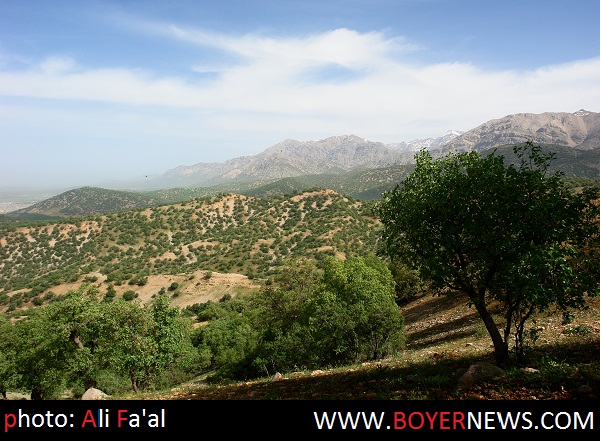 التّمرینُ الثّامنُ
عبارت مرتبطِ دو ستون را به هم وصل کنید .
منطقه بی نظیر و بکر در کهگیلویه و بویراحمد
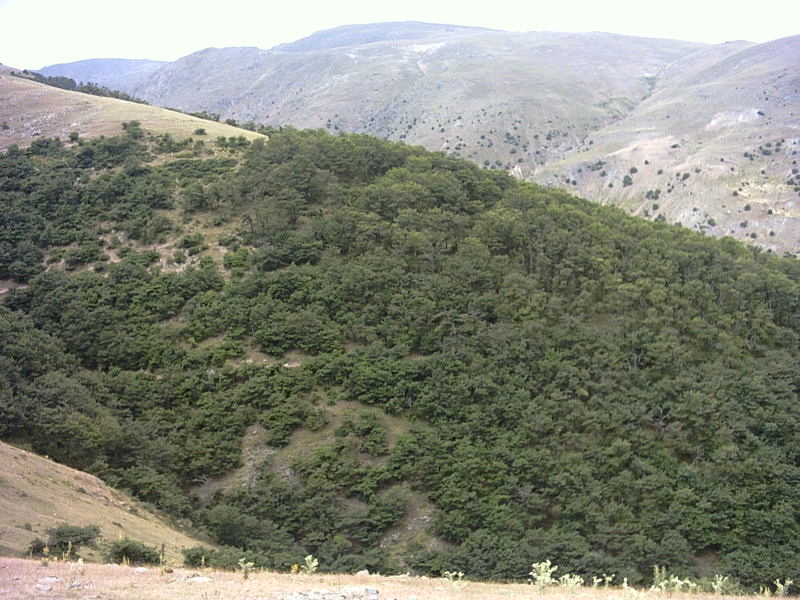 سَمیرۀُ
فاطمۀُ
السّلامُ علیکِ
و علیکِ السّلامُ
صباحَ الخیرِ
صَباحَ النّورِ
أنا بِخیرٍ
کیفَ حالُکِ
إسمی سمیرۀ
ما اسمُکِ
لا ، أنا مِن الکویتِ
هَل أنتِ مِن العراق
أینَ اُسرتُکِ
هم جالِسونَ
معَ السّلامۀِ
فی أمانِ اللهِ
جنگلهای بلوط ارسباران ( مشگین شهر )
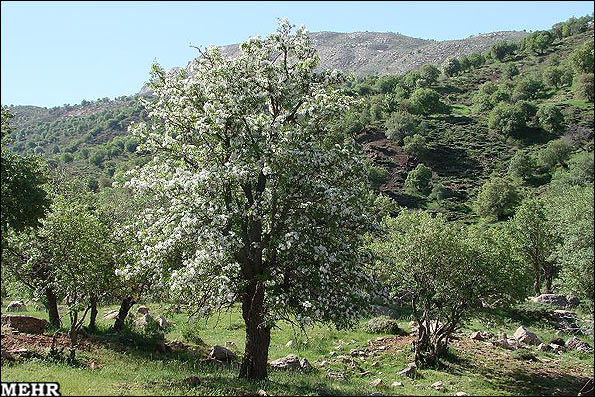 التّمرینُ التّاسِعُ
جاهای خالی را با کلمات مناسبی از جدول کامل کنید .
( اَلأسوَد ـ اَلأبیَض ـ اَلأحمَر ـ اَلأزرَق ـ اَلأخضَر ـ اَلأصفَر )
بیشتر جنگلهای لرستان از نوع بلوط است .
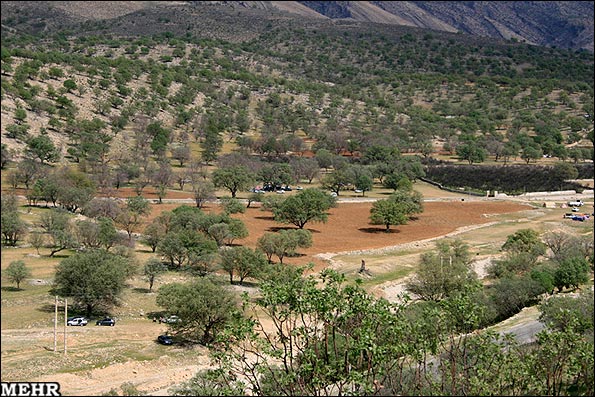 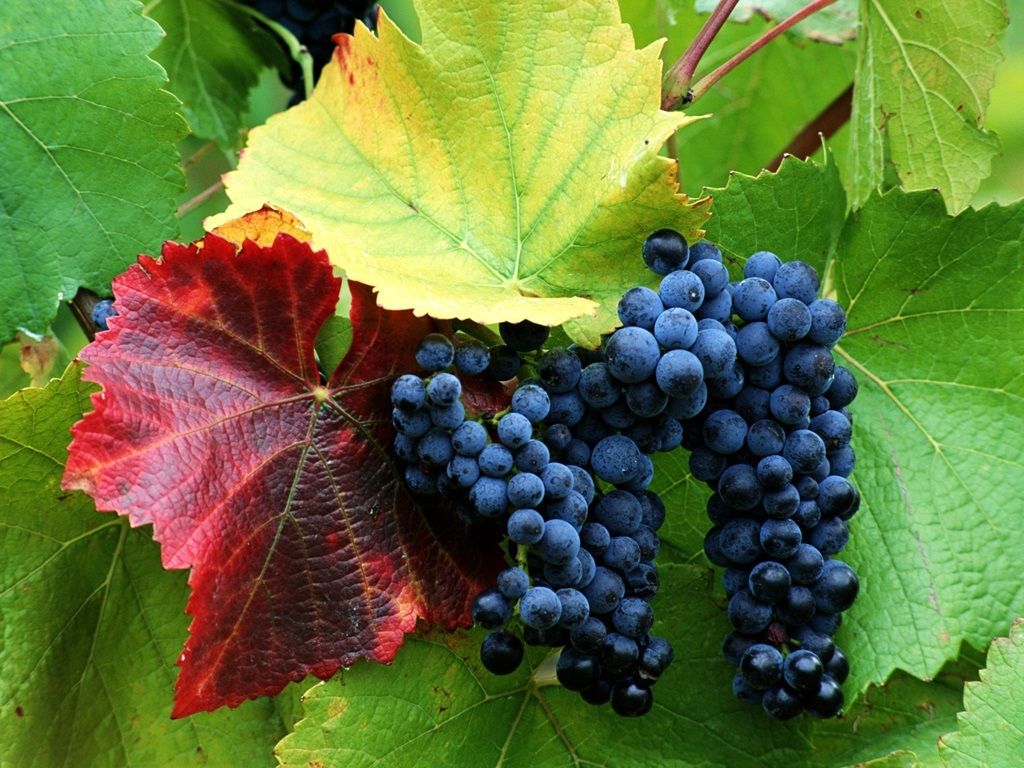 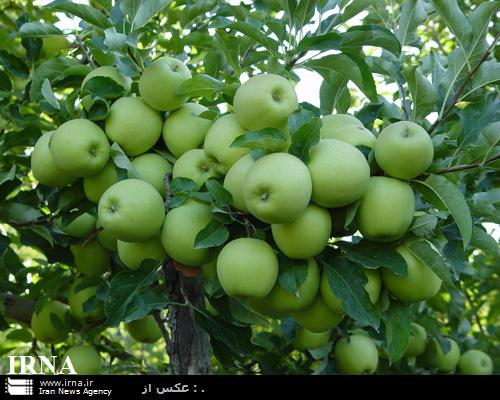 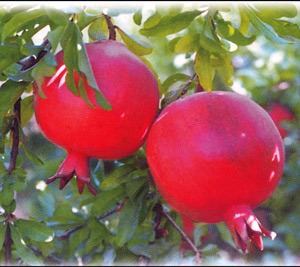 اَلعِنَبُ
اَلرُّمانُ
اَلتُّفّاحُ
اَلأسوَدُ
اَلأحمَرُ
اَلأخضَرُ
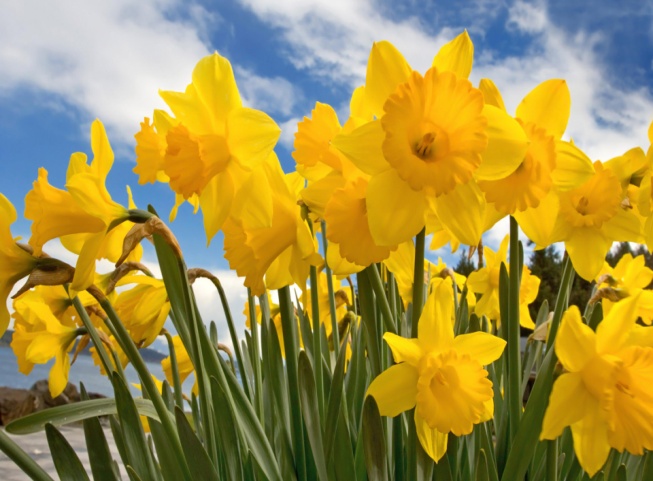 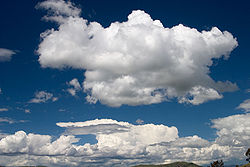 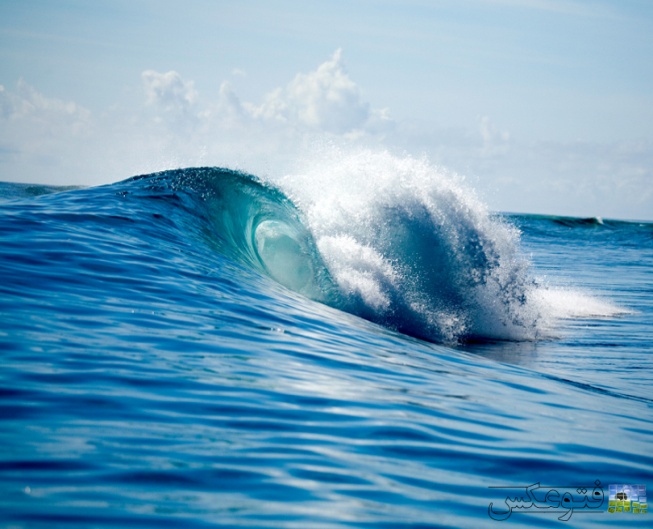 اَلبَحرُ
اَلسّحابُ
اَلوَردَۀُ
اَلأبیَضُ
اَلأزرَقُ
اَلأصفَرُ
جنگل های بلوط زاگرس
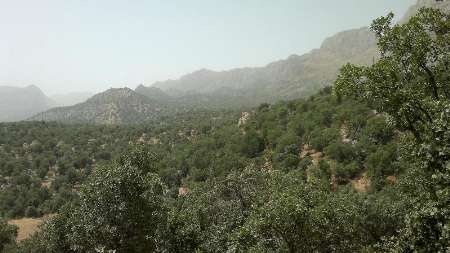 التّمرینُ العاشِرُ
نام روزهای هفته را به ترتیب در جدول برنامه هفتگی بنویسید .
بچّه ها ، پنجشنبه و جمعه مدارس تعطیله .
جنگل های بلوط زاگرس
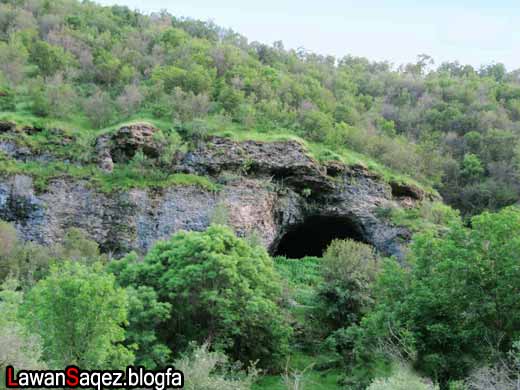 ( اَلخَمیس ـ اَلسَّبت ـ اَلجُمعۀ ـ اَلإثنَین ـ اَلإربَعاء ـ اَلأحَد ـ الثّلاثاء )
السَّبتِ
الأحدِ
الإثنینِ
الثّلاثاء
الإربَعاء
جنگل های کردستان
* آموزش نام دروس به زبان عربی از اهداف درس نیست .
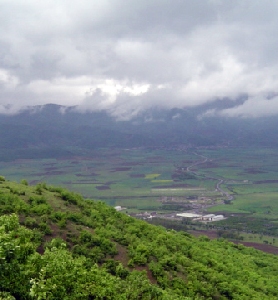 التّمرینُ الحادی عَشَرَ
با توجّه به تصویر نام هر فصل را به ترتیب بنویسید .
جنگل های مریوان کردستان
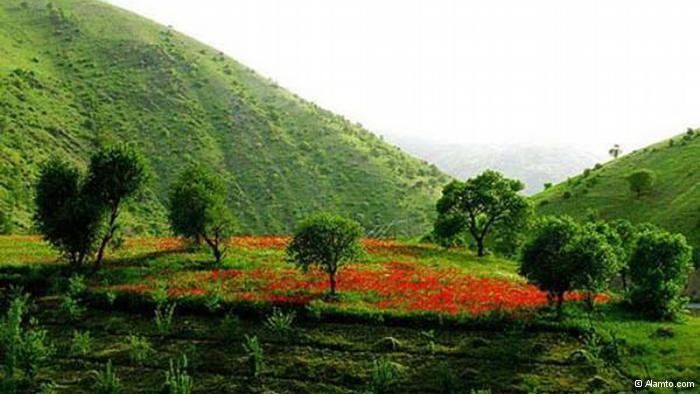 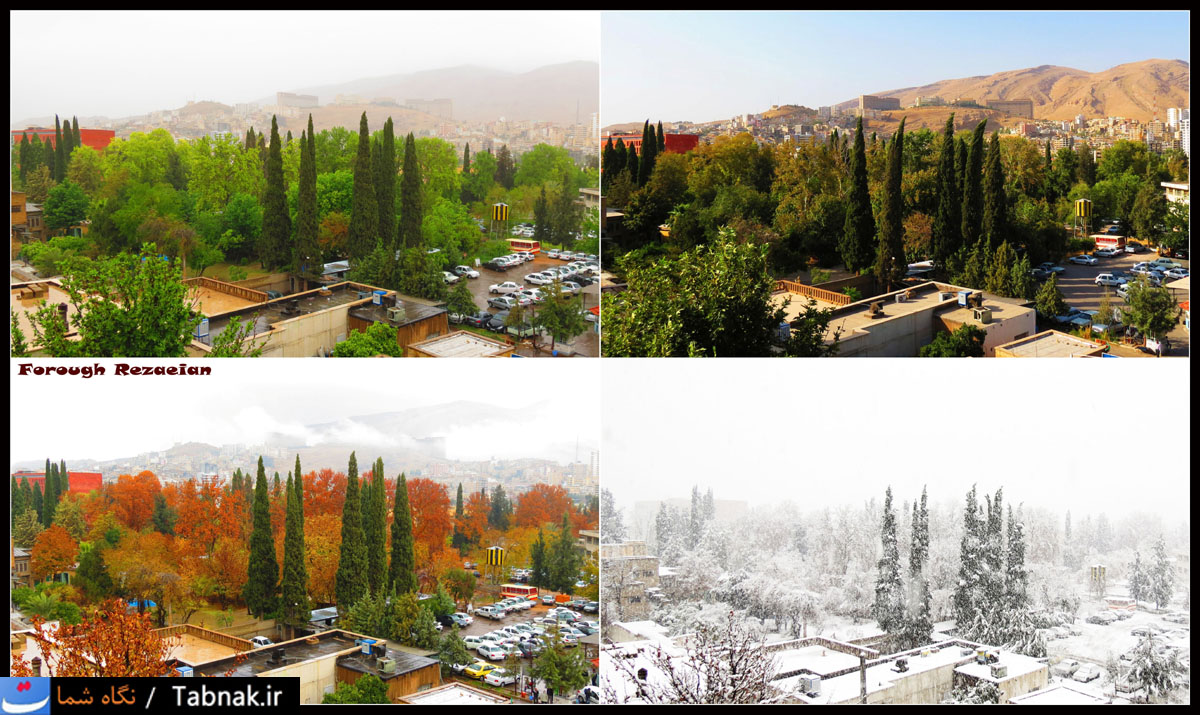 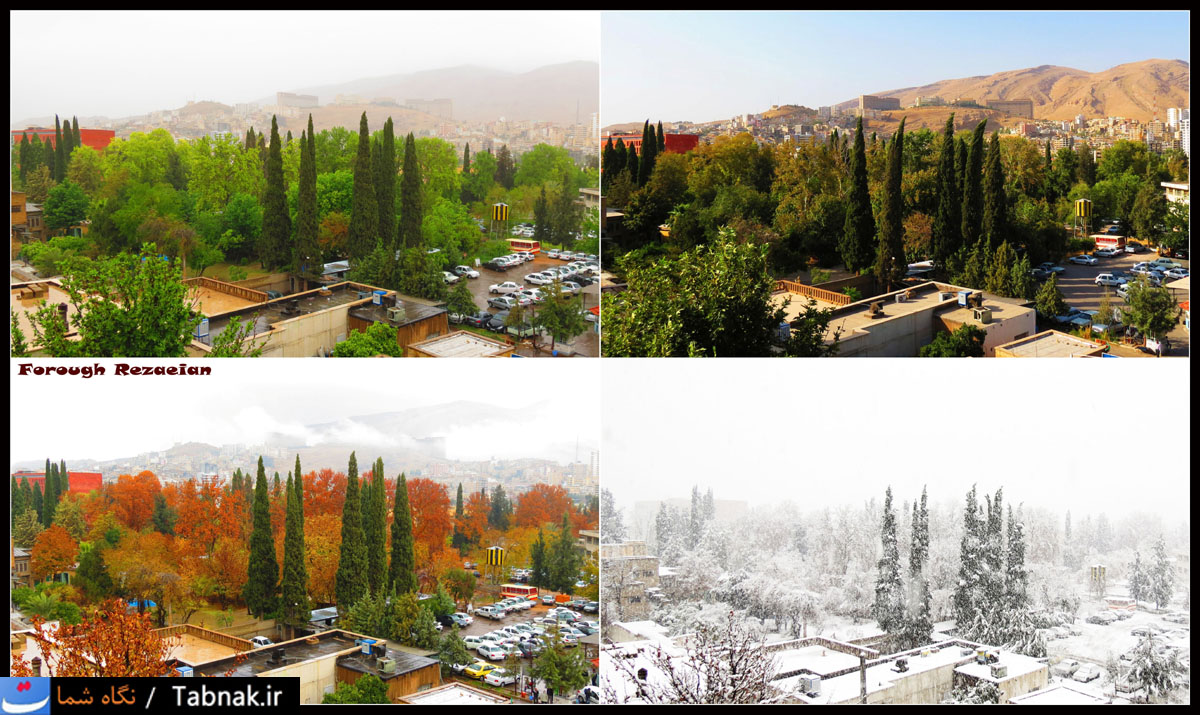 الصّیف
الرّبیع
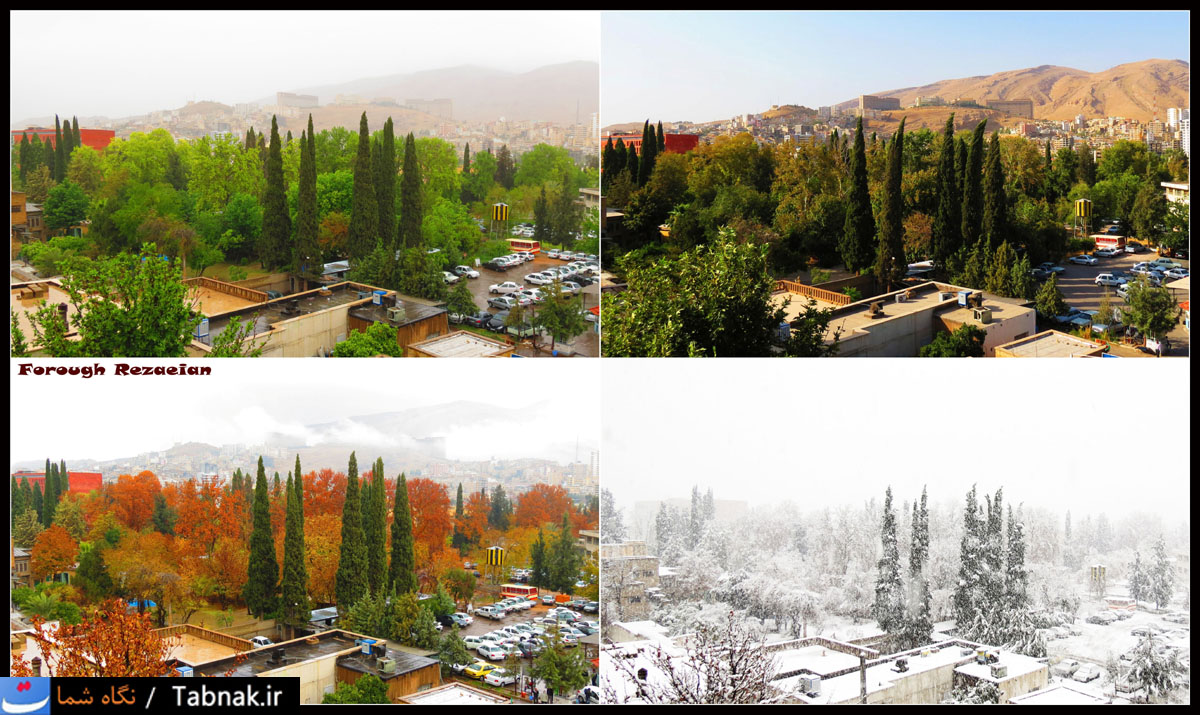 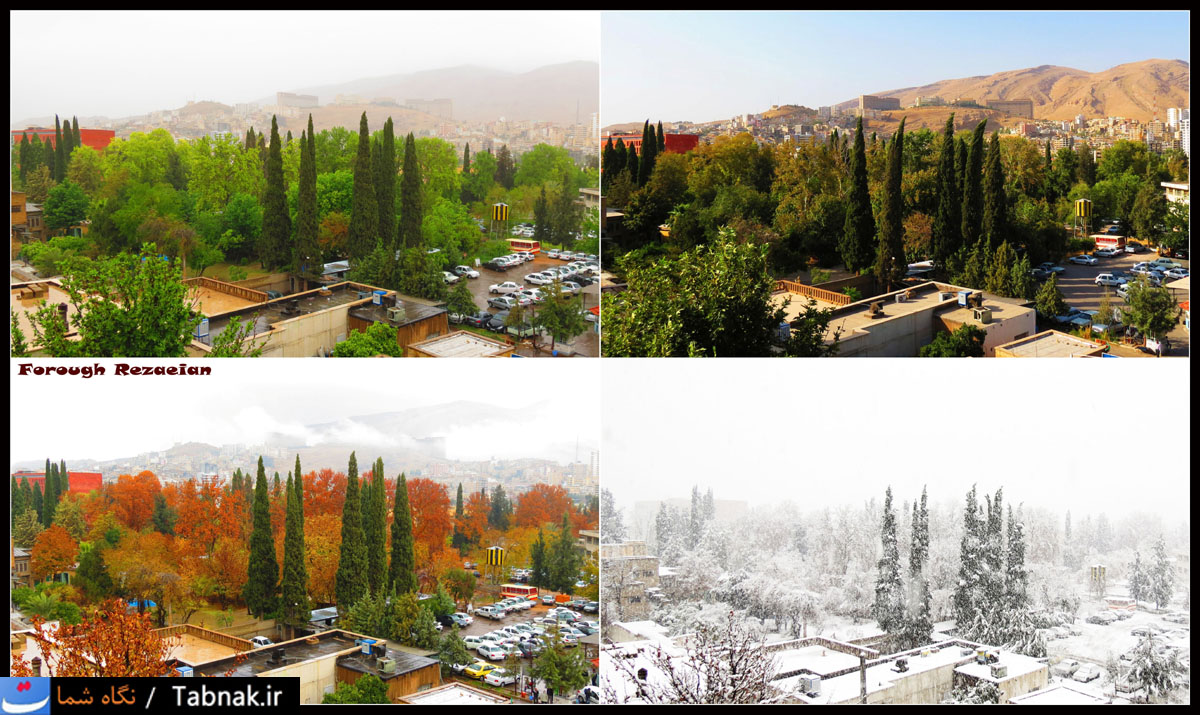 الشّتاء
الخَریف
جنگل های سنندج کردستان
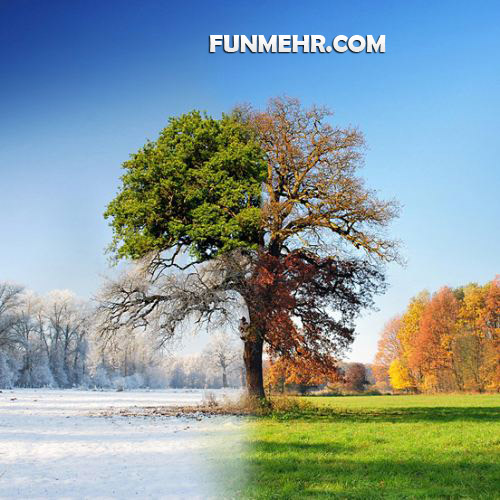 عمر گرانمایه در این صرف شد     تا چه خورم صیف و چه پوشم شتا
ای شــکم خیــره به نانی بســاز    تا نــکنی پشـت به  خــدمت دو تا
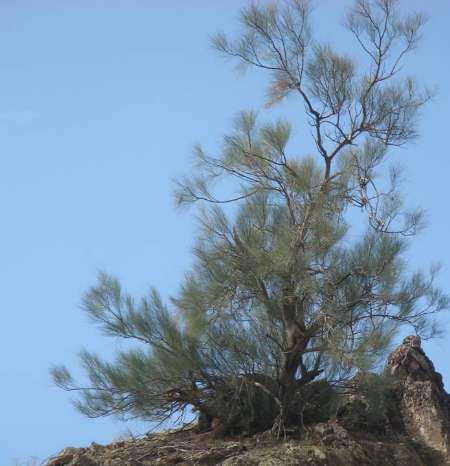 التّمرینُ الحادی عَشَرَ
کلمات مترادف و متضادّ را مشخّص کنید .
جنگل ها و پوشش گیاهی سیستان و بلوچستان
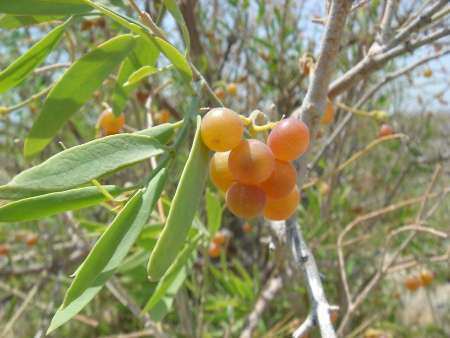 جنگل ها و پوشش گیاهی سیستان و بلوچستان
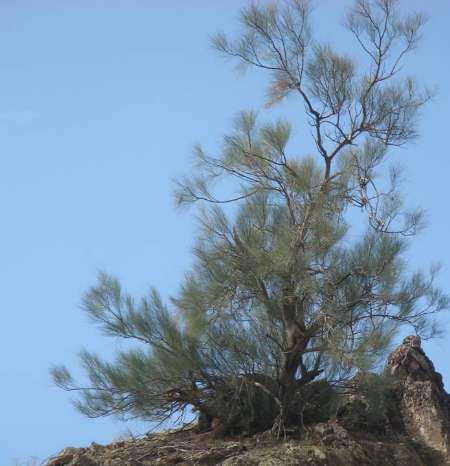 کلمات متضادّ را دو به دو در کنار هم قرار دهید .
جنگل ها و پوشش گیاهی سیستان و بلوچستان
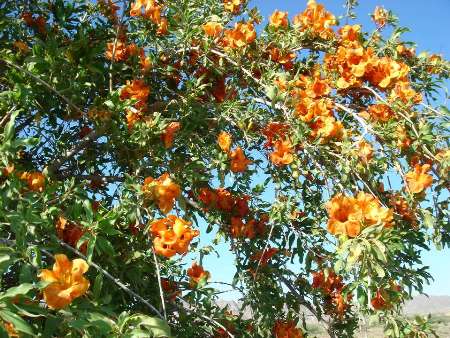 قلیل ـ بِدایۀ ـ تحتَ ـ غالِیَۀ ـ کَثیر ـ فوق ـ آخِر ـ سوء 
حُسن ـ یَمین ـ أوّل ـ رخیصۀ ـ حارّ ـ یَسار ـ بارِد ـ نِهایۀ
غالِیۀ ـ رخیصۀ
بِدایۀ ـ نهایۀ
قلیل ـ کثیر
تحتَ ـ فوق
گران ـ ارزان
آغاز ـ پایان
کم ـ زیاد
زیر ـ رو
حارّ ـ بارِد
سوء ـ حُسن
آخِر ـ اوّل
یَمین ـ یَسار
گرم ـ سرد
زشتی ـ نیکی
پایان ـ نخست
راست ـ چپ
جنگل ها و پوشش گیاهی سیستان و بلوچستان
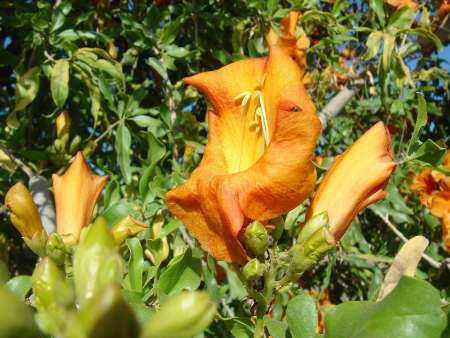 التّمرینُ الثّالِثُ عَشَرَ
کدام کلمه از لحاظ معنایی یا دستوری با کلمات دیگر ناهماهنگ است .
جنگل ها و پوشش گیاهی سیستان و بلوچستان
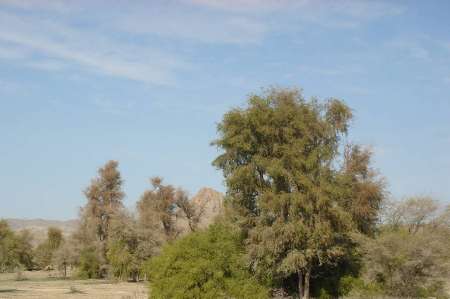 مَلَکَ
مَدرَسَۀ
مَکتَبَۀ
مَصنَع
1
مُدَرّسات
فاعِلینَ
لاعِبونَ
شَعَرنَ
2
نَصَرَ
وَراء
خافَ
رَحِمَ
3
فَواکِه
أشجار
حدائِق
رَجُلانِ
4
هَذِهِ
ذَلکَ
هذا
هَرَبَ
5
هُم
أنتَ
وَردَۀ
أنَا
6
مَن
کَیفَ
لِماذا
صورَۀ
7
سَلِمَ
رُبَّ
قَذَفَ
وَقَعَ
8
جنگل ها و پوشش گیاهی سیستان و بلوچستان
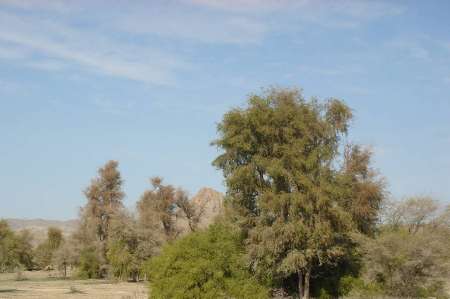 « مَلک » اسم مکان نیست .
1
« شَعَرنَ » فعل است بقیه اسم اند .
2
« وَراء » اسم جهت است بقیه فعل اند .
3
« رَجُلانِ » اسم مثنّی است بقیّه جمع مکسّر اند
4
« هَرَبَ » فعل است بقیه اشاره اند .
5
« وَردَۀ » اسم گل است بقیّه ضمیر اند .
6
« صورَۀ » کلمه ی پرسشی نیست .
7
« رُبَّ » اسم است بقیه فعل اند .
8
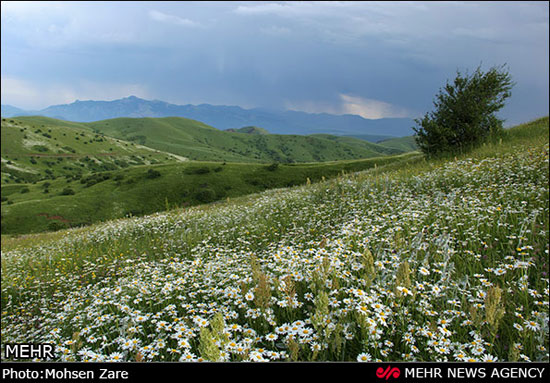 التّمرینُ الرّابِعُ عَشَرَ
گزینه مناسب را انتخاب کنید .
گردنه حیران و جنگل های فندق‌لو اردبیل
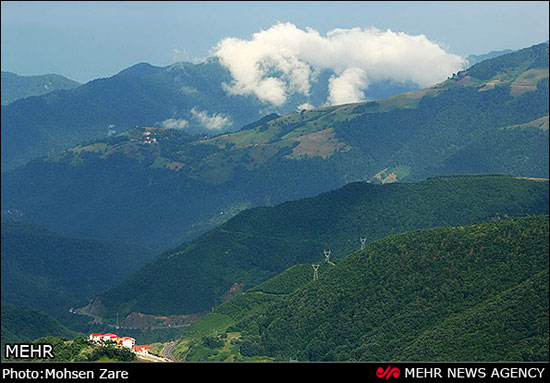 اَلفُستان
اَللّوحۀ
مِن ملابِسِ النّساءِ وَ البَناتِ :
اَلقَمیص
اَلذّهَب
قیمتُهُ غالِیَۀٌ جِدًّا :
تِسعَۀ
سَبعَۀ
عددُ أیّامِ الاُسبوعِ :
الحَدیقۀ
الفلاّح
مکانُ الأشجار ِ:
اَلجَدّۀ
الجَدّ
اُمُّ الأبِ :
گردنه حیران و جنگل های اردبیل
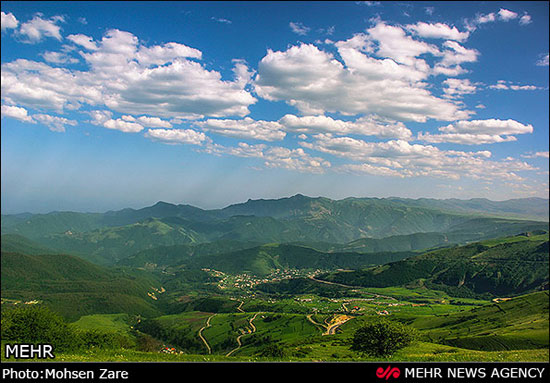 التّمرینُ الخامسُ عَشَرَ
معادلِ کلمات فارسی و عربی داده شده را بنویسید .
گردنه حیران و جنگل های فندق‌لو اردبیل
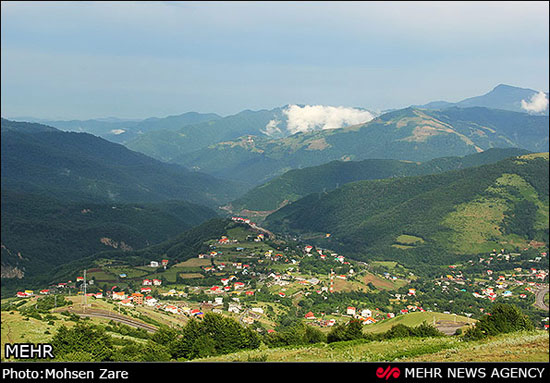 اُسبوع
وَصَلَ
شَهر
ثمانیَۀ
هفته
رسید
ماه
هشتم
طَریق
ماذَهَبنا
لَیتَ
أسرار
راه
نرفتیم
کاشکی
رازها
کُلّ
نار
شَبَکَۀ
وَحدَۀ
هر ـ همه
آتش
طور
تنهایی
صفّ
نَجم
ما أکَلنا
مَدینۀ
کلاس
ستاره
نخوردیم
شهر
نفوذ انسان در زیباترین منطقه ی ایران ( گردنه حیران و جنگل های فندق‌لو اردبیل )
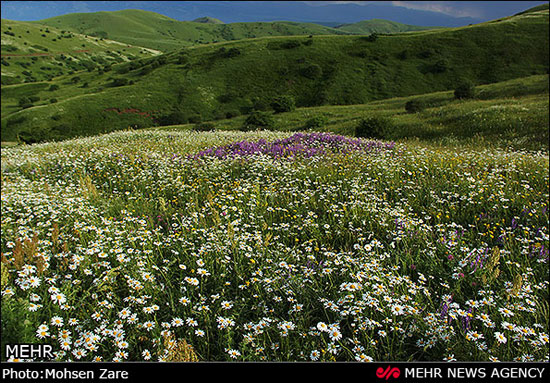 مُساعَدَۀ
أحمَر
سَمَکۀ
سفینَۀ
یاری ـ کمک
سرخ ـ قرمز
ماهی
کشتی
صَیف
باب
عِندَ
کانَ
تابستان
در
نزد ـ پیش
بود
أوسَط
نَحنُ
رَأیتُ
سَیف
میانه ترین
ما
دیدم
شمشیر
سَیّاح
یَسار
حُسام
فُندُق
جهانگرد
چپ
شمشیر
هُتل
گردنه حیران و جنگل های فندق‌لو اردبیل
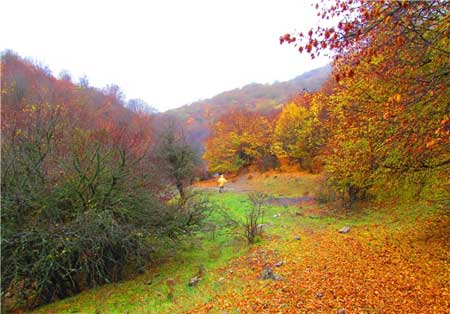 التّمرینُ السّادسُ عَشَرَ
کلمات زیر را در جای مناسب آن قرار دهید .
جنگل ابر شاهرود یکی از زیباترین و خوش آب و هواترین جنگل‌های دنیاست که در 45 کیلومتری شمال شرقی شاهرود در مسیر جاده آزادشهر و پس از عبور از میان باغات بسطام بر ورای رشته کوه‌های دوردست و در امتداد قله چهار هزار متری "شاهوار" قرار دارد
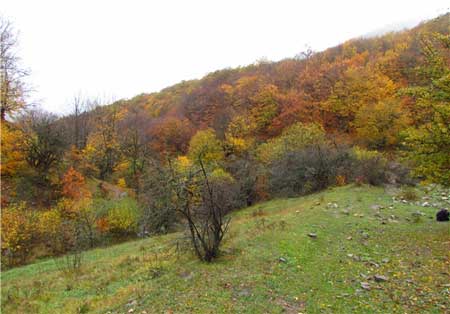 ( حقائب ـ یَومان ـ واقِفینَ ـ أحیاء ـ حَرَمینِ
مؤمنات ـ ـ فائزونَ ـ ناجِحات )
حَقائِب
فائزونَ
مؤمنات
یومانِ
أحیاء
واقِفینَ
ناجِحات
حَرَمَینِ
جنگل اَبر شاهرود
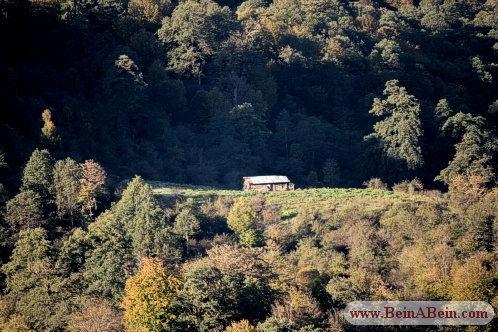 بچّه های عزیز امیدواریم با فراگرفتن مطالب عربی هفتم ، خودتان را برای ورود به متون و تمرینات 
عربی هشتم آماده کرده باشید .
چلاو نام منطقه ایست کوهستانی و پوشیده از جنگل های متراکم در محدوده استان مازندران کیلومتر 25 آمل به تهران
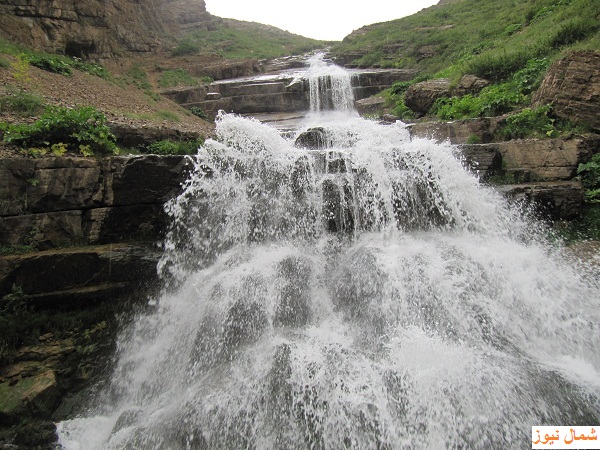 دل هاتان مثل آبشار
دریوک پاک باد .
آبشار دریوک نمارستاق جادّه هراز ـ آمل به تهران ـ کیلومتر 50 ـ بیست و پنج کیلومتر به راست .
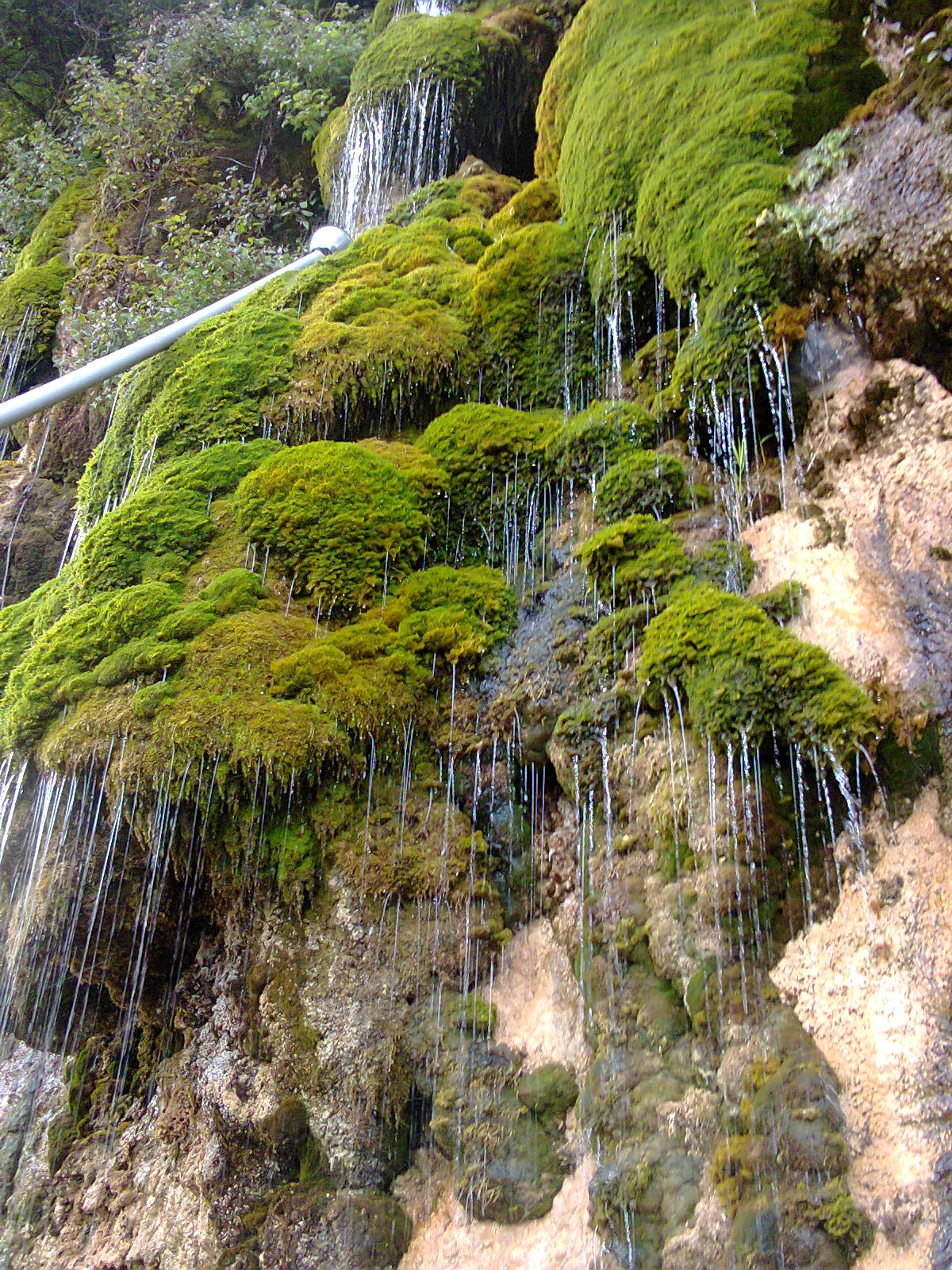 خدا نگهدارتان.
آبشاری زیبا با زُلال ترین آب شُرب در جادّه ی ییلاقی رویان شهرستان نور